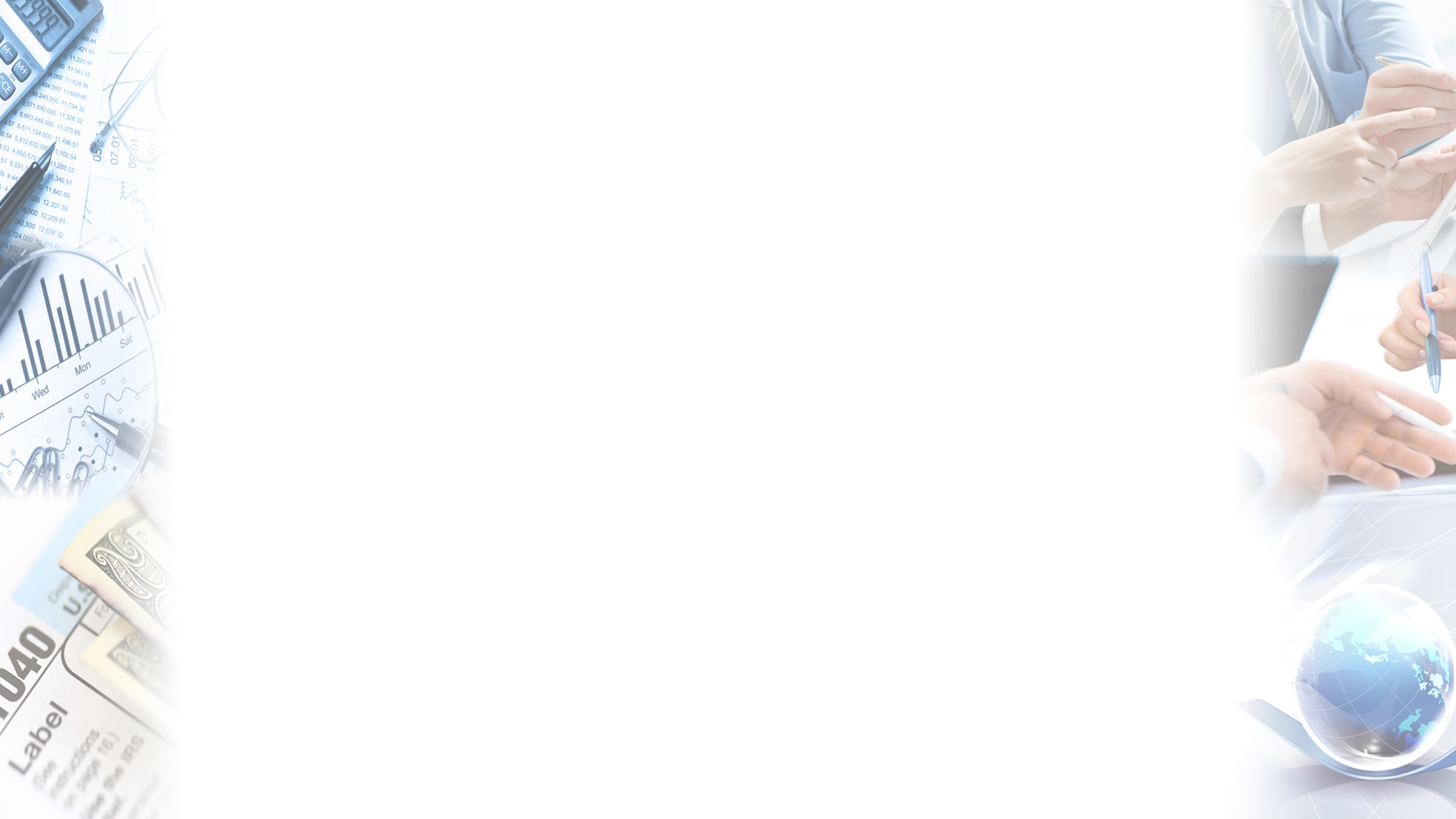 ОБЪЕДИНЕНИЕ «Основы товароведения и технологии торговли»
Руководитель: Смирнова Татьяна  Михайловна
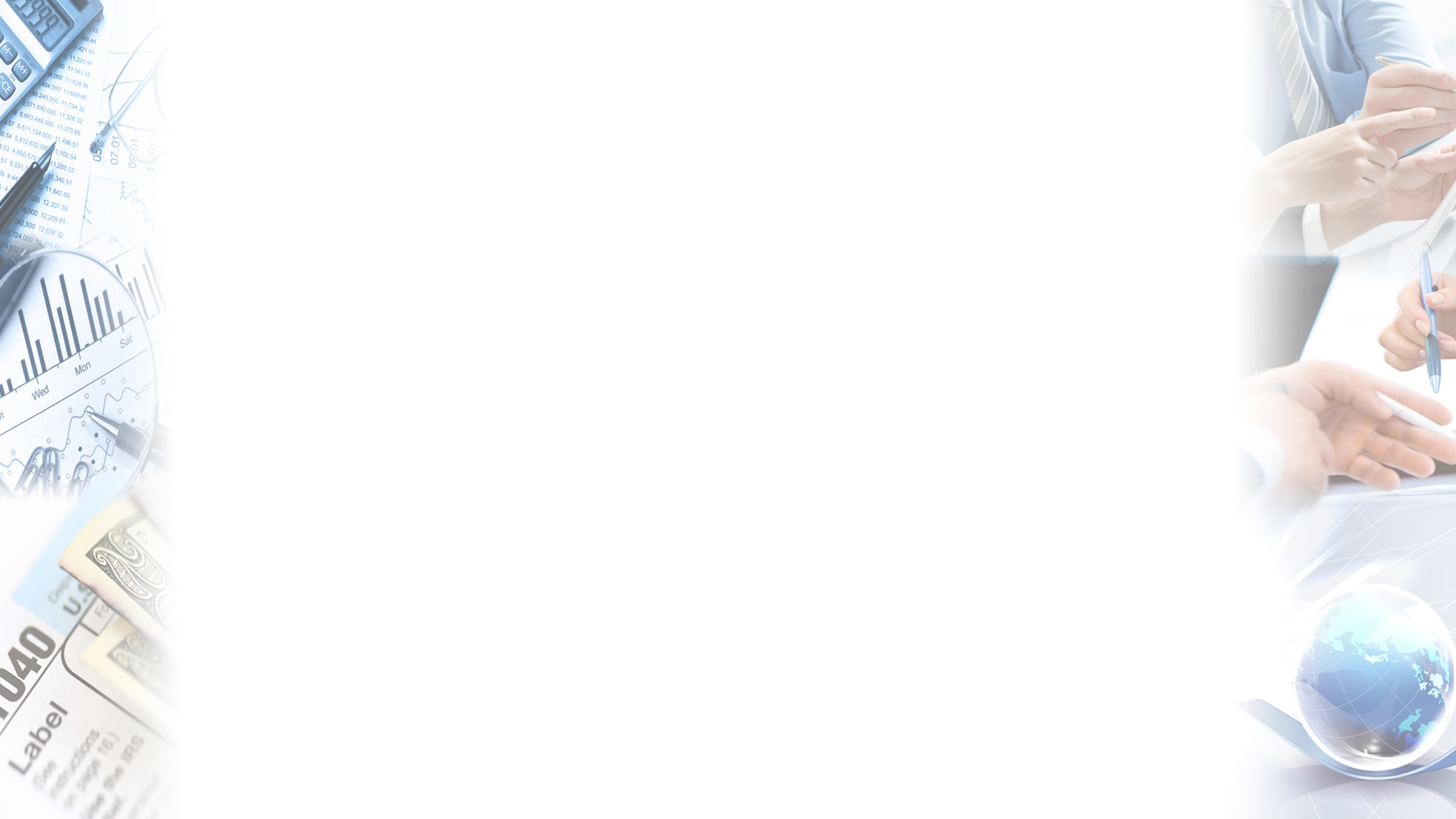 Участие в Дне Первокурсника
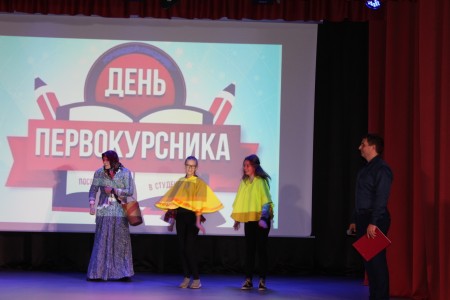 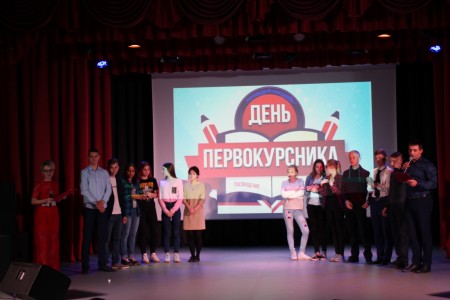 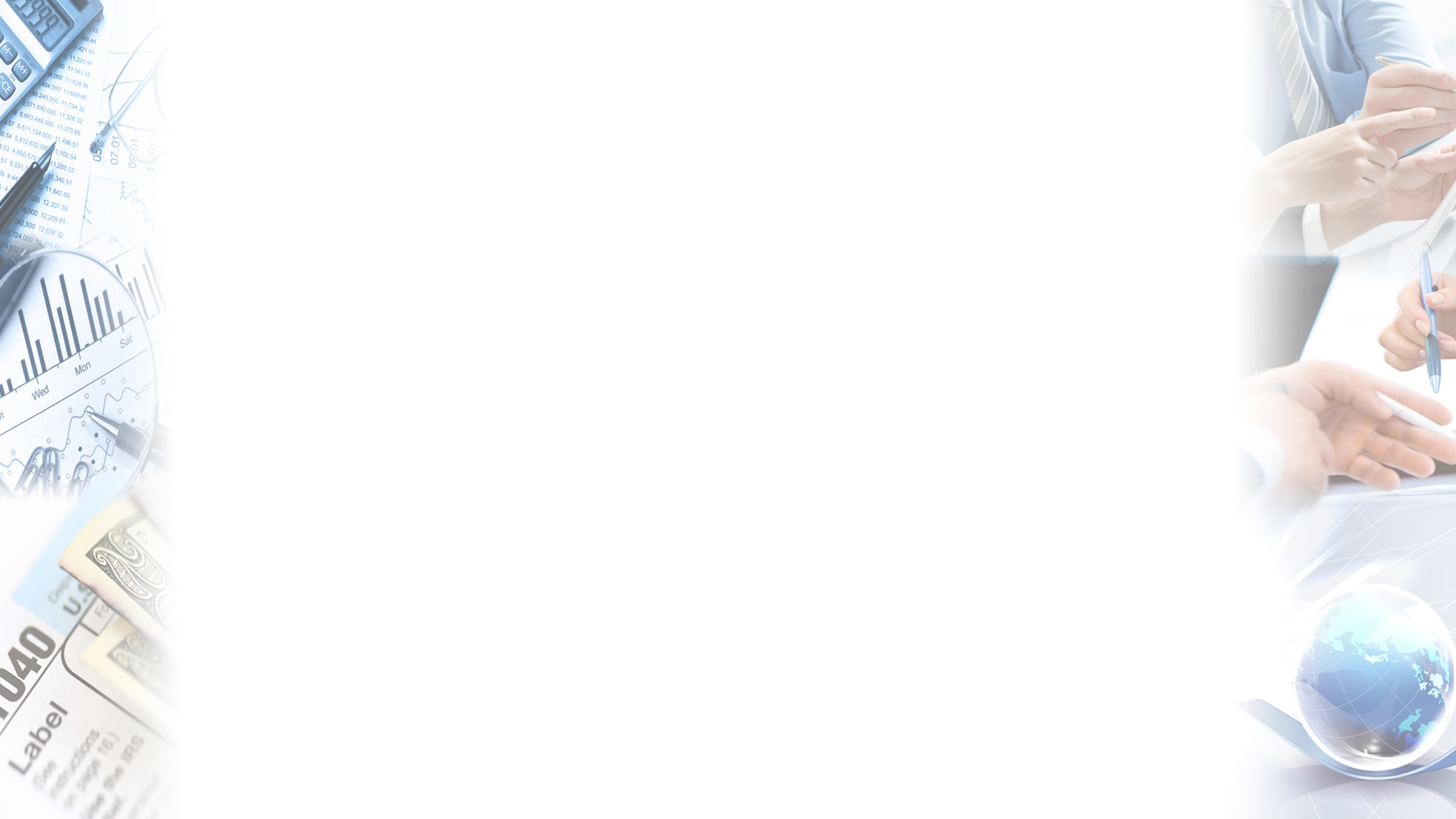 Участие в Квесте «Арктика»
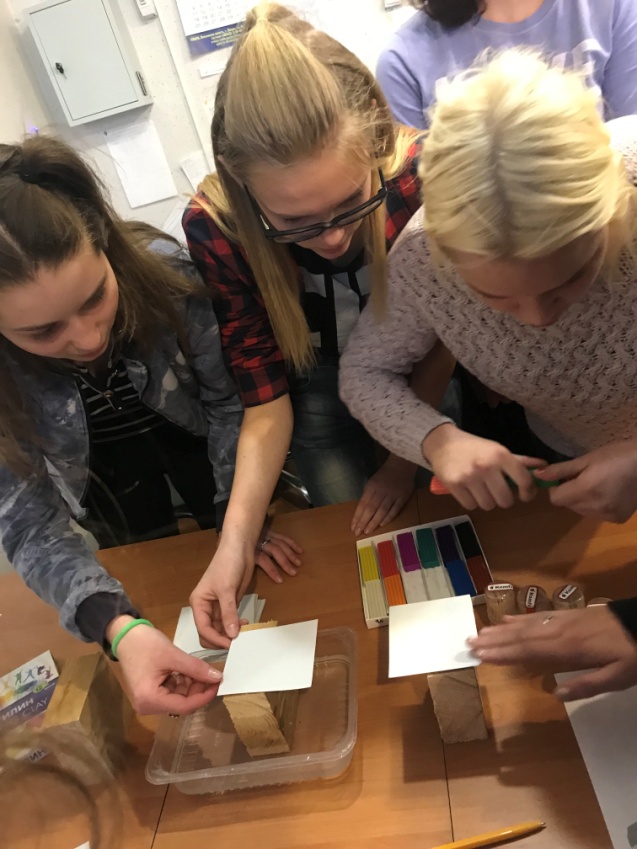 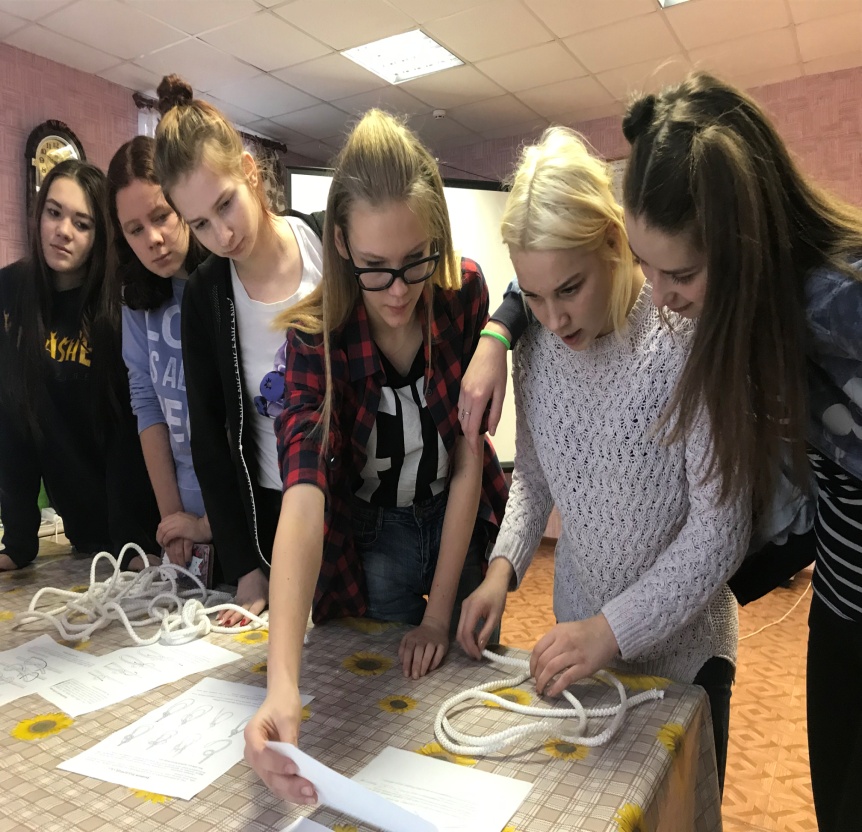 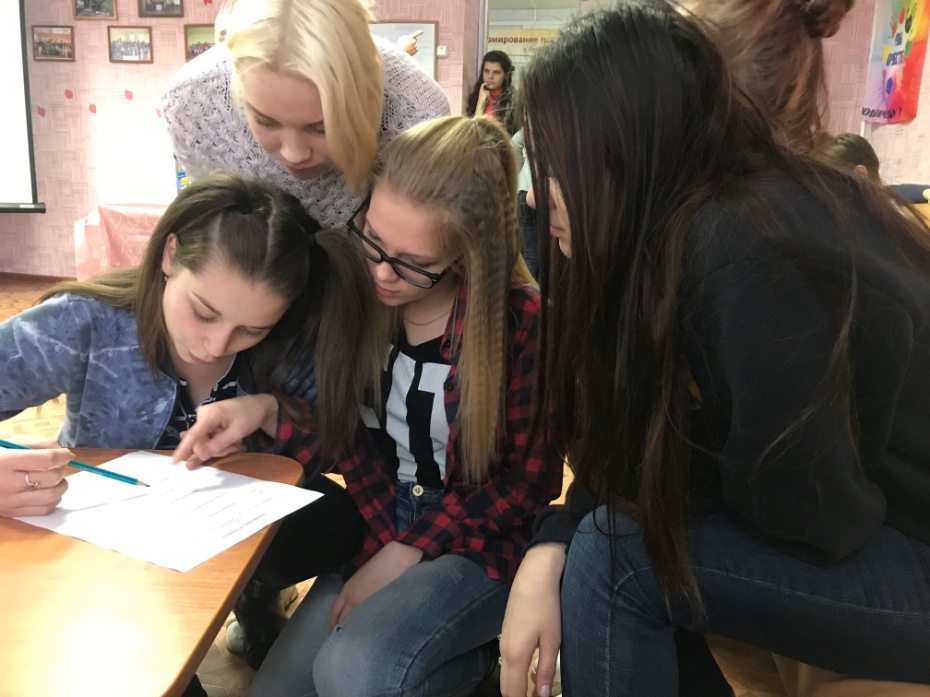 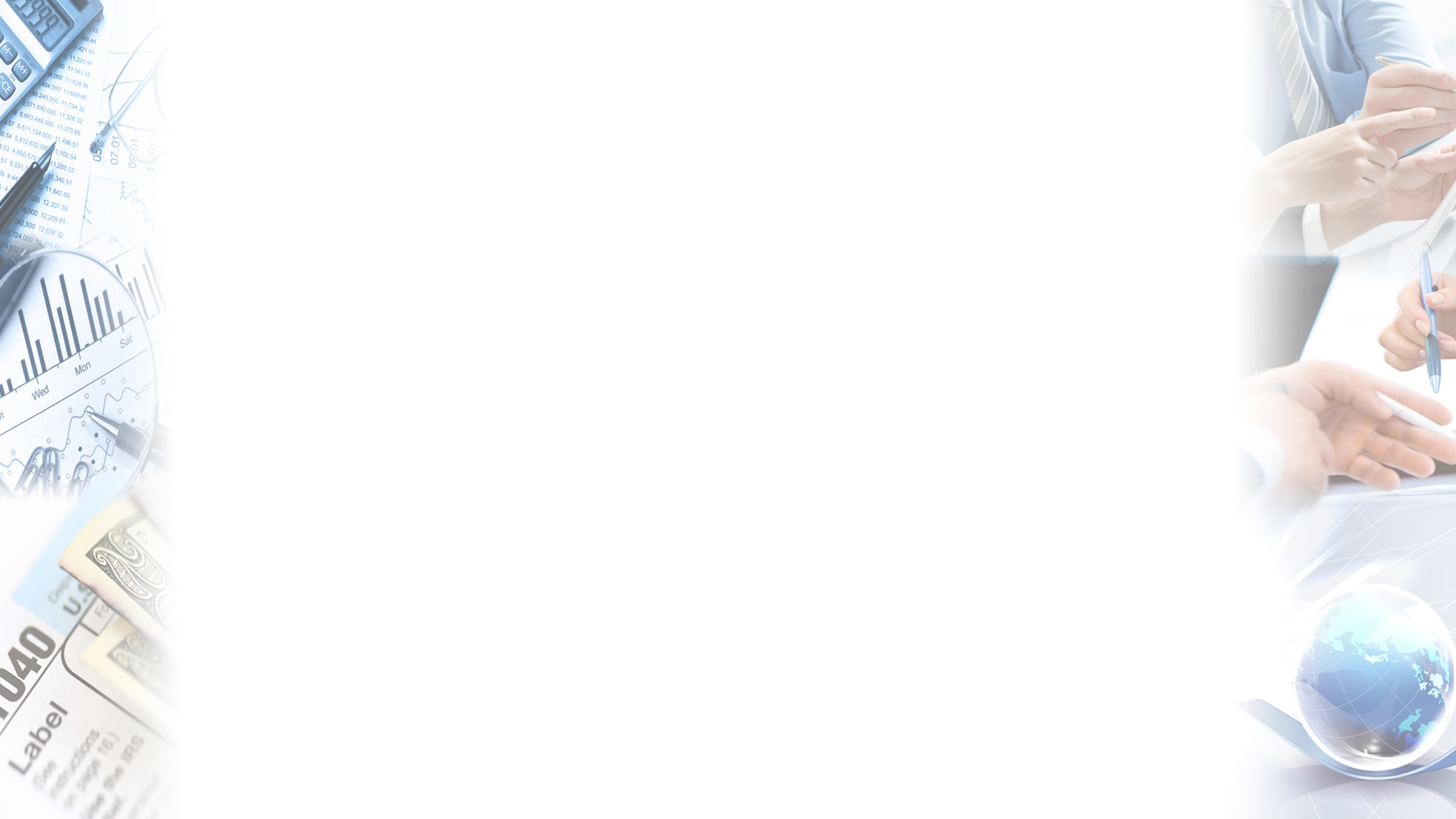 Участие в Квесте «Арктика»
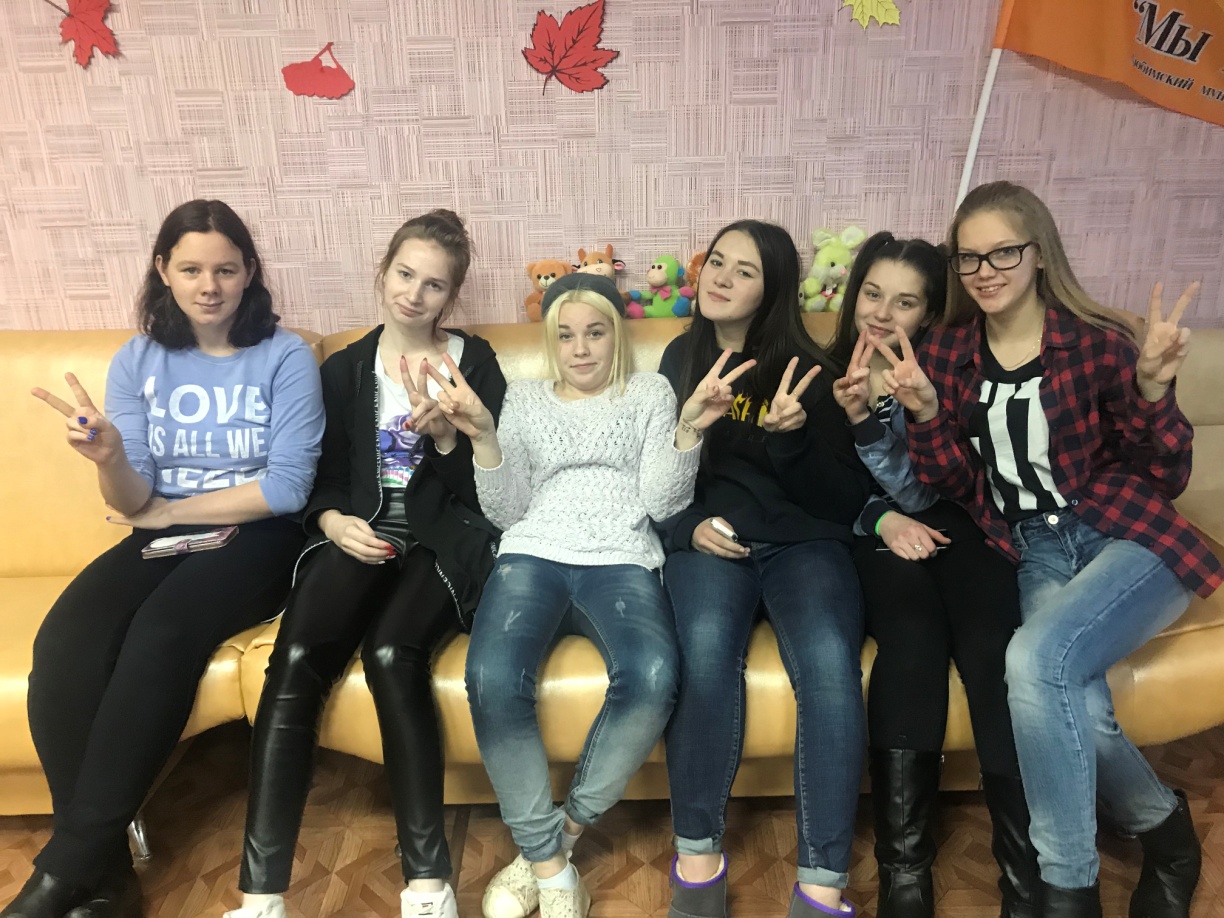 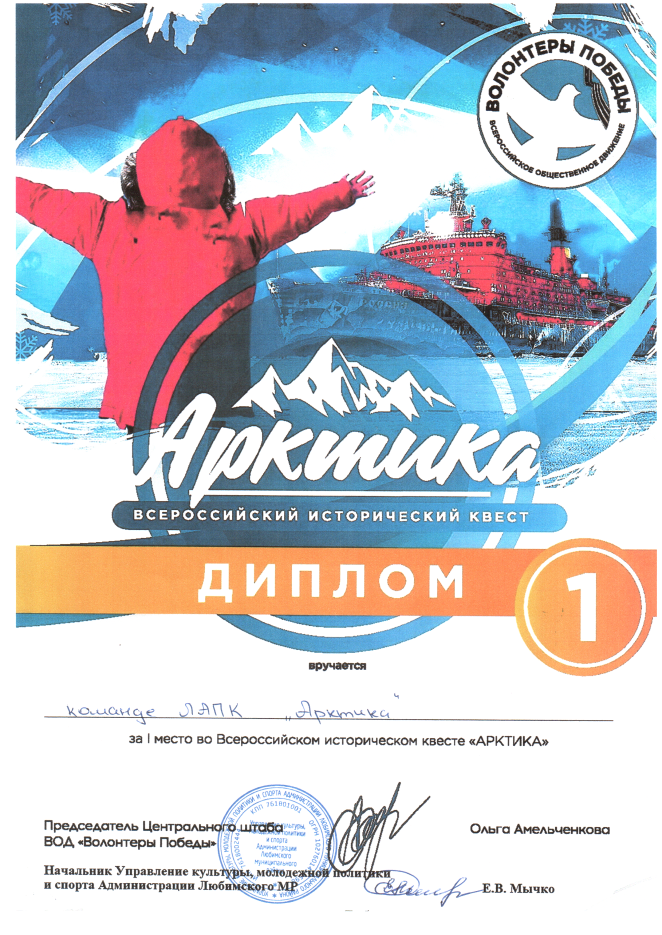 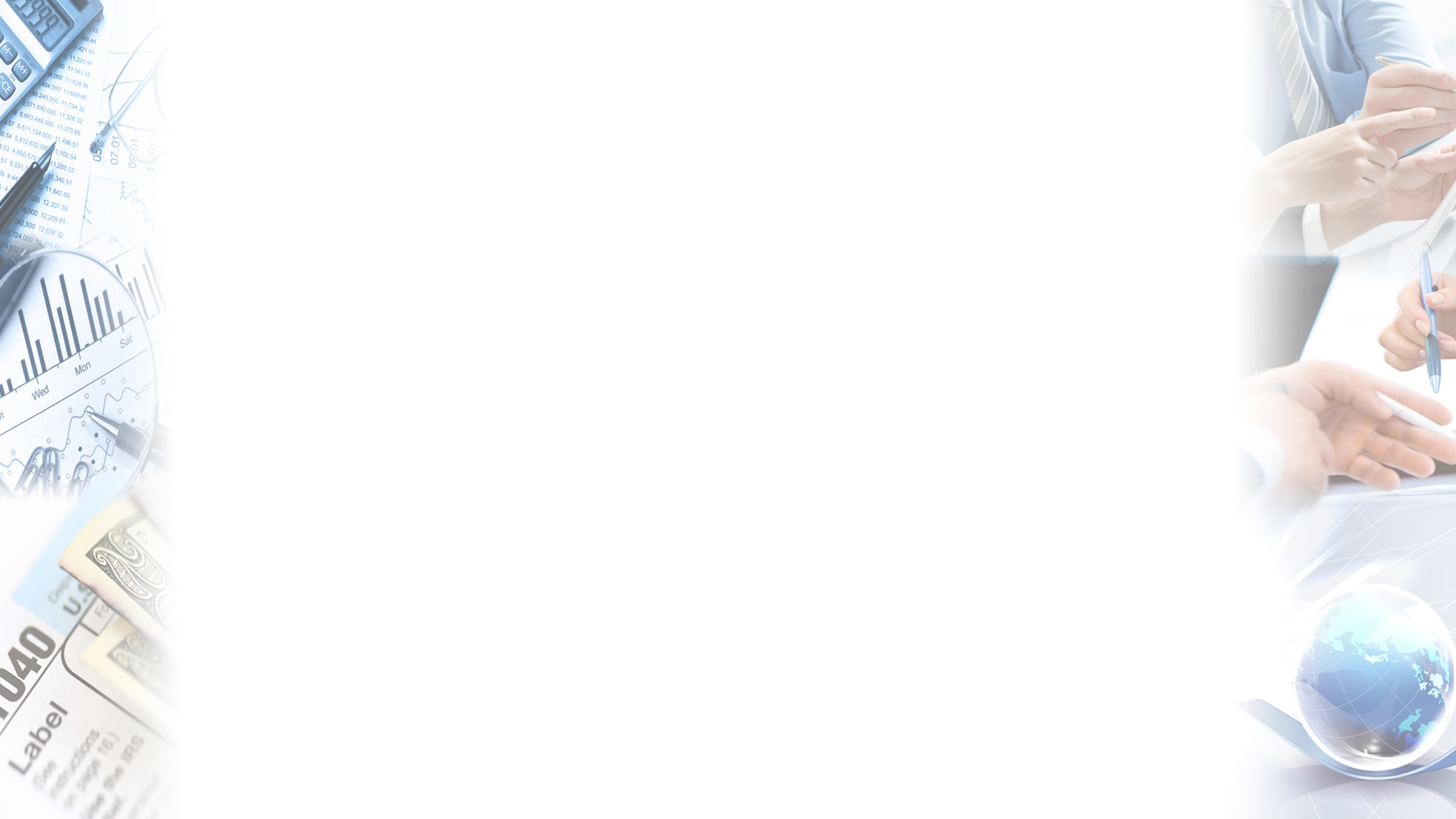 Новогоднее чаепитие
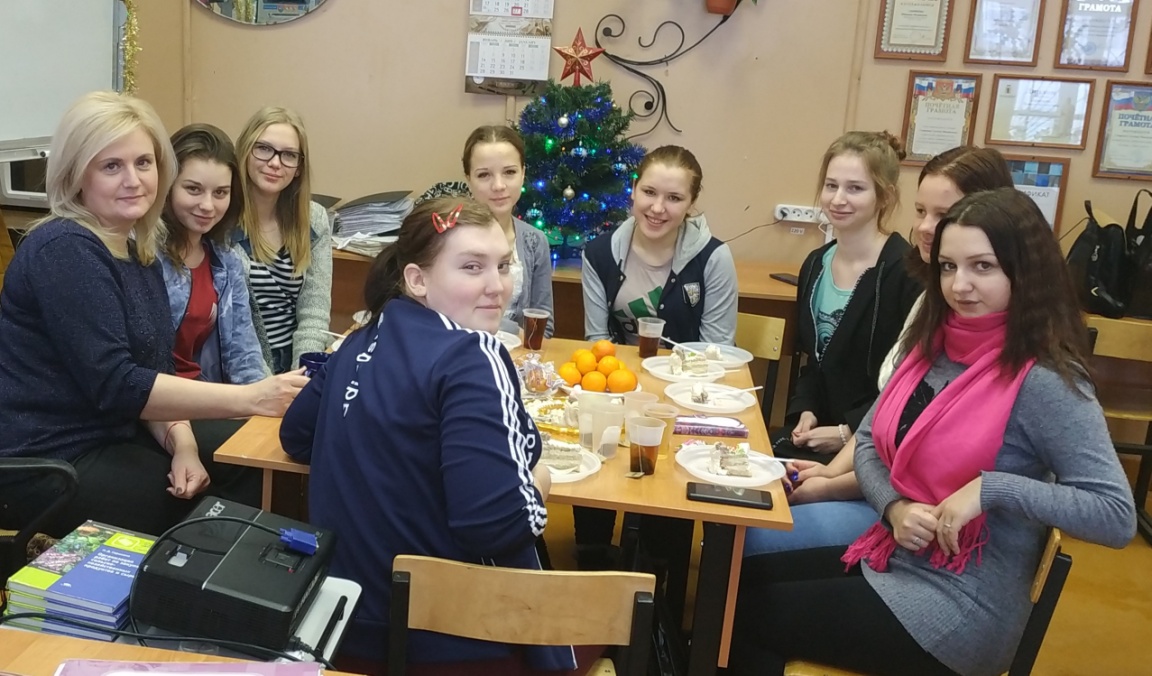 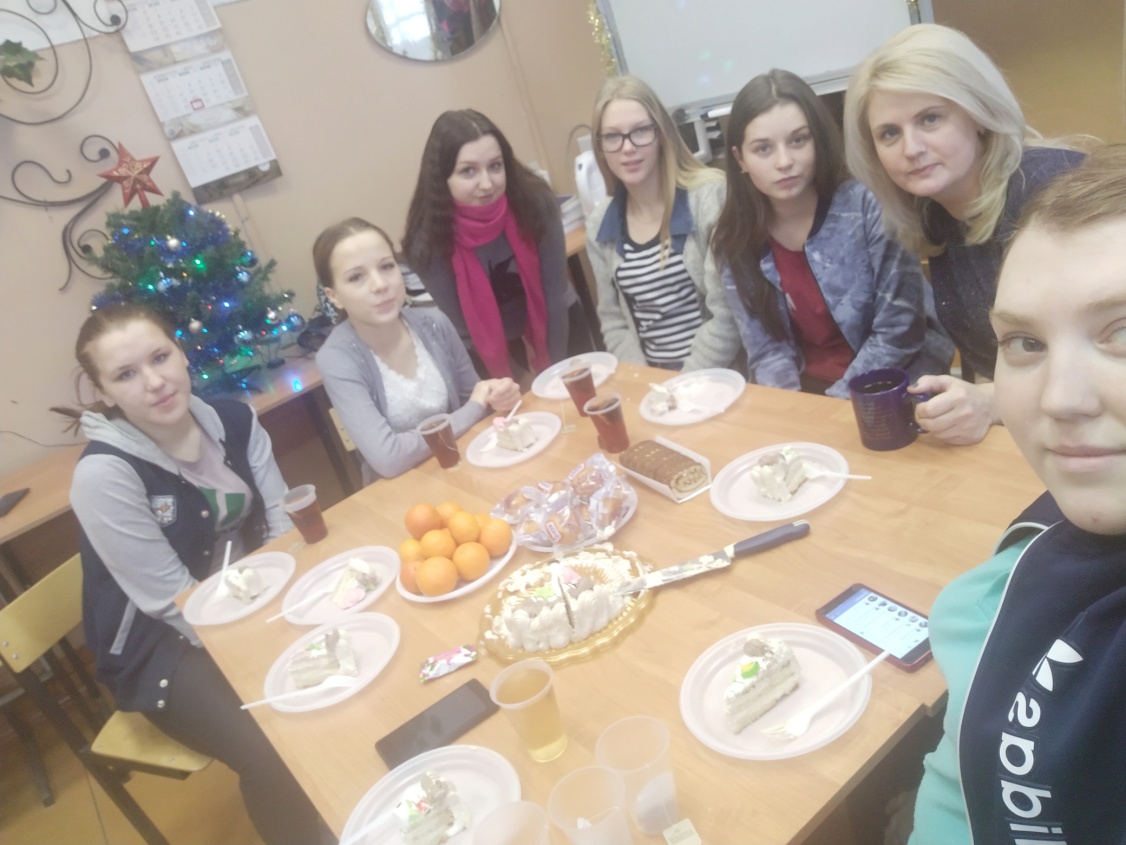 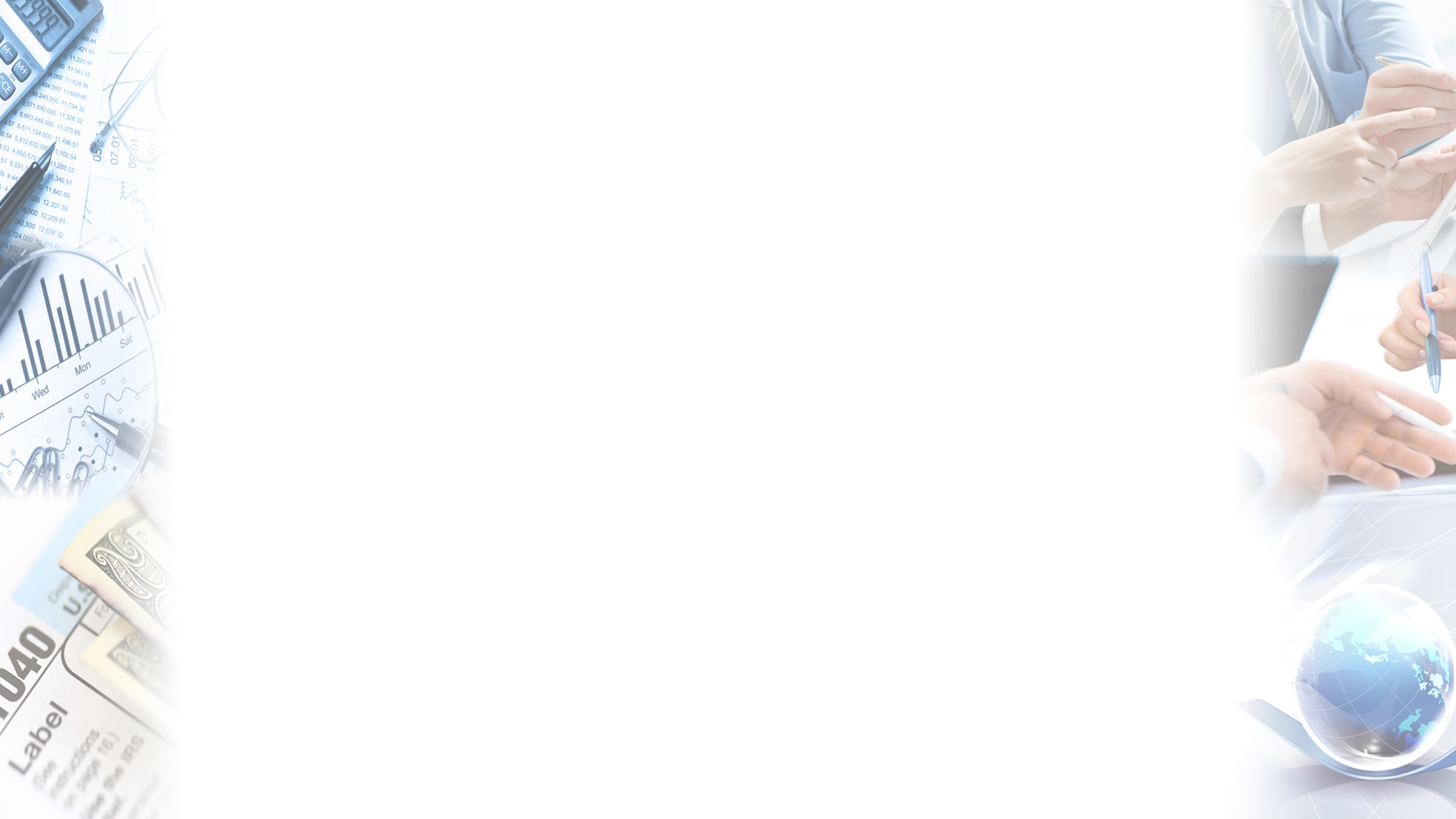 Участие в Новогодней сказке
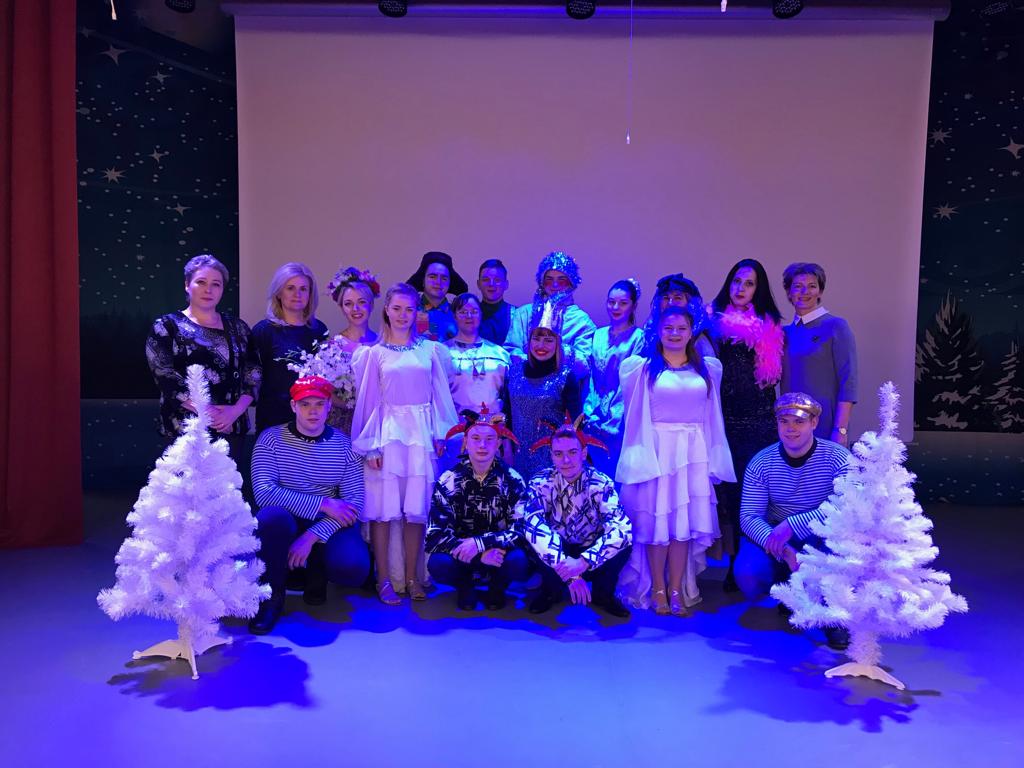 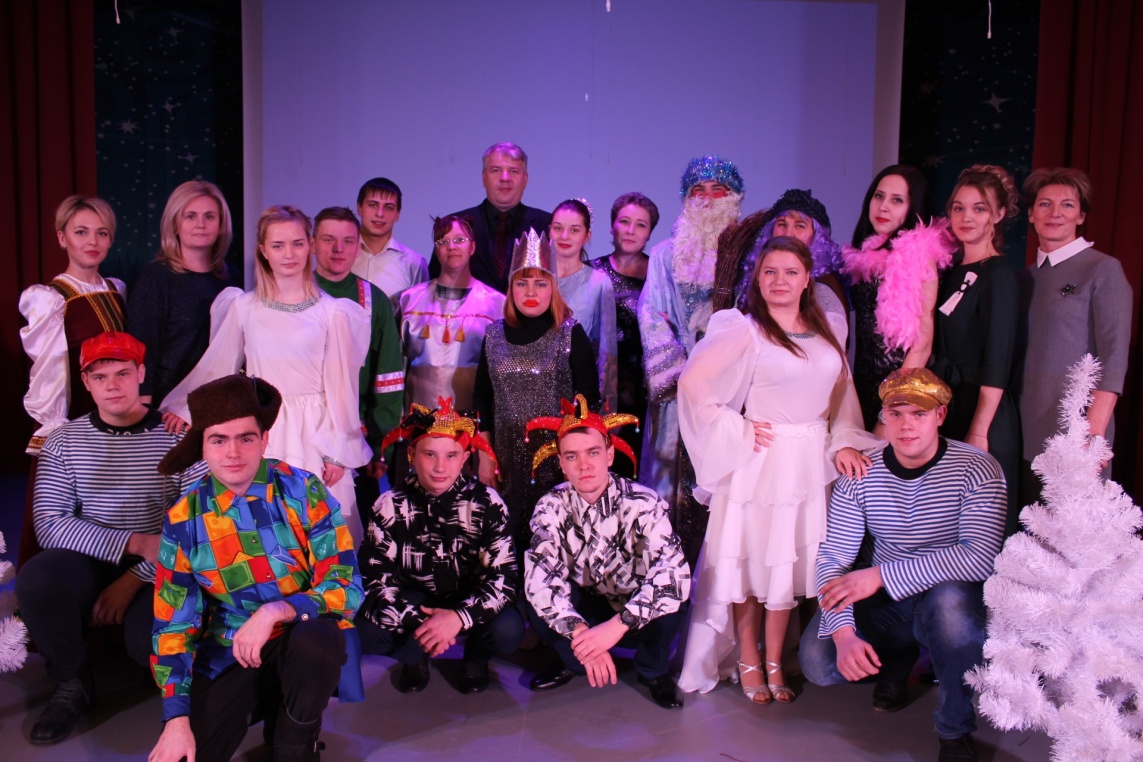 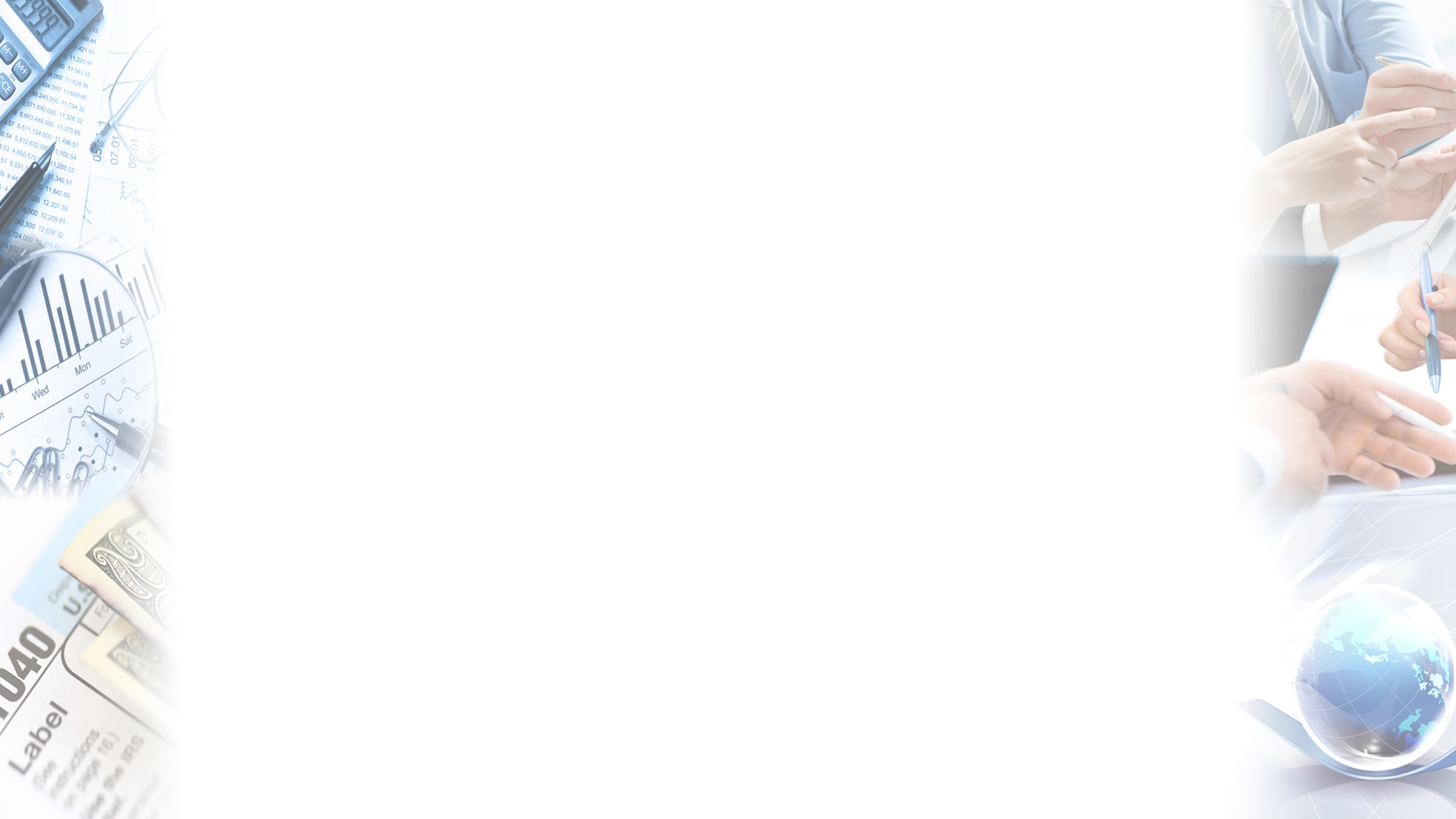 Участие в КВН
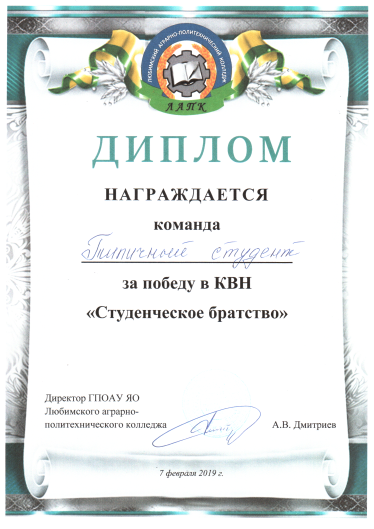 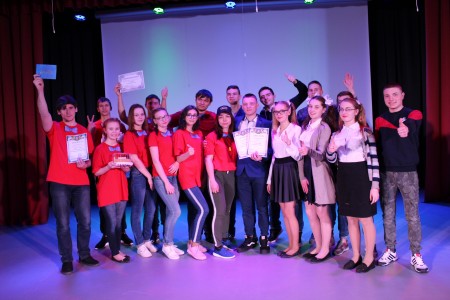 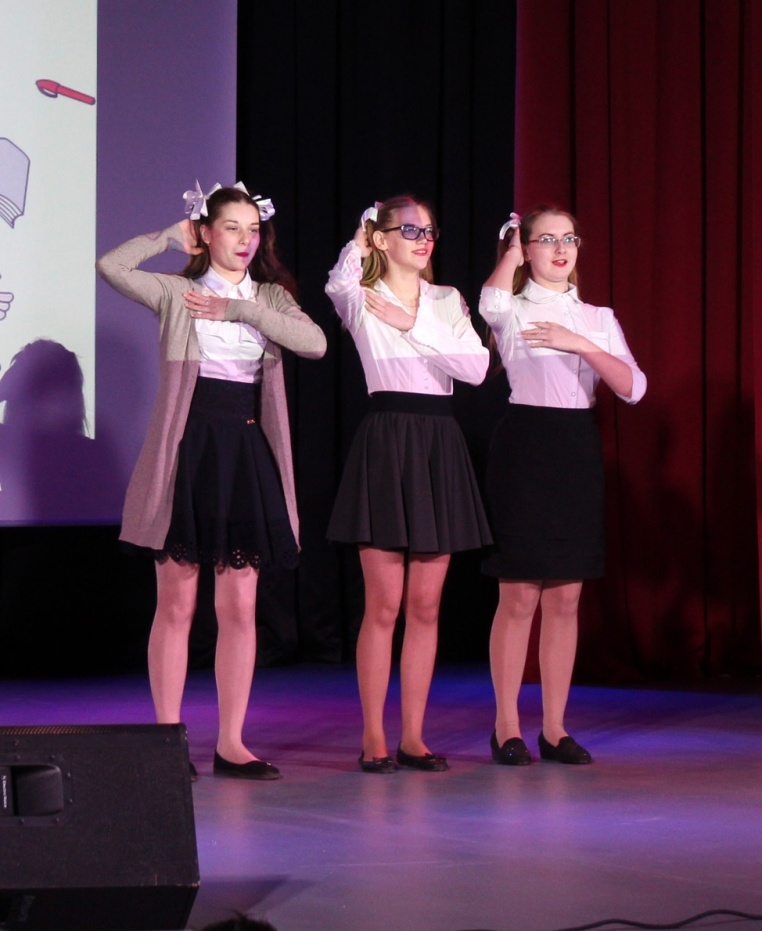 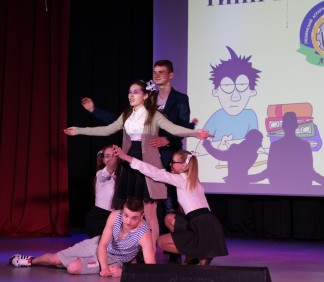 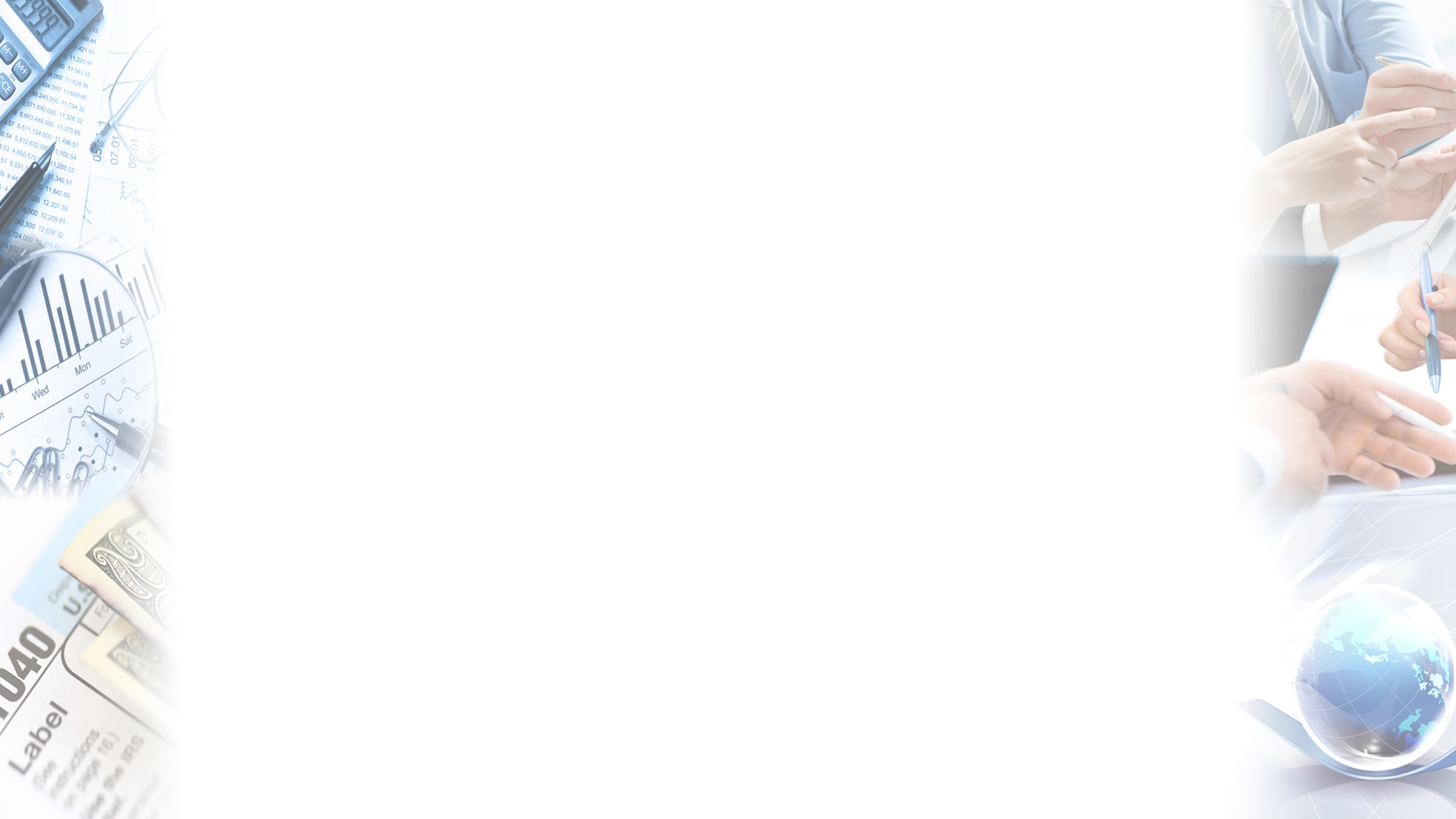 Участие в Дне открытых дверей
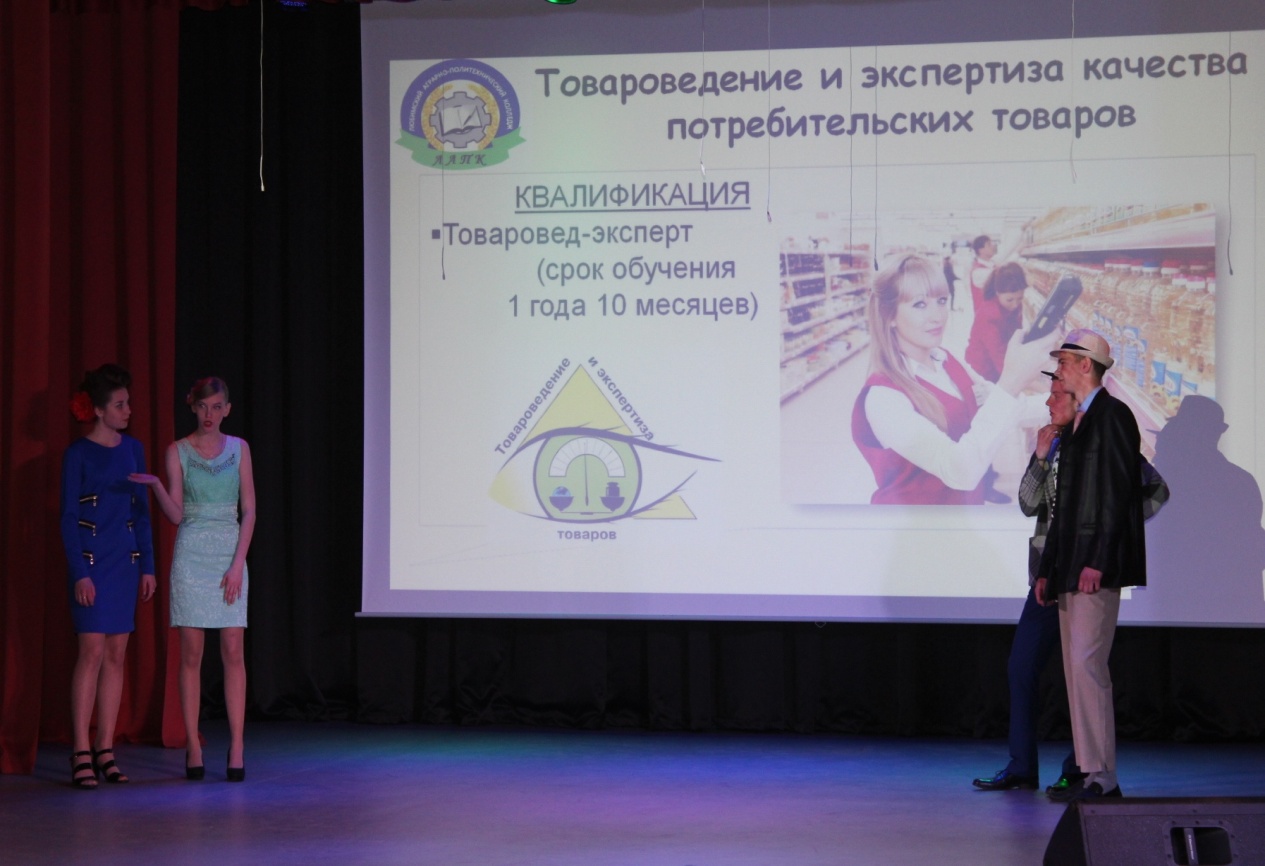 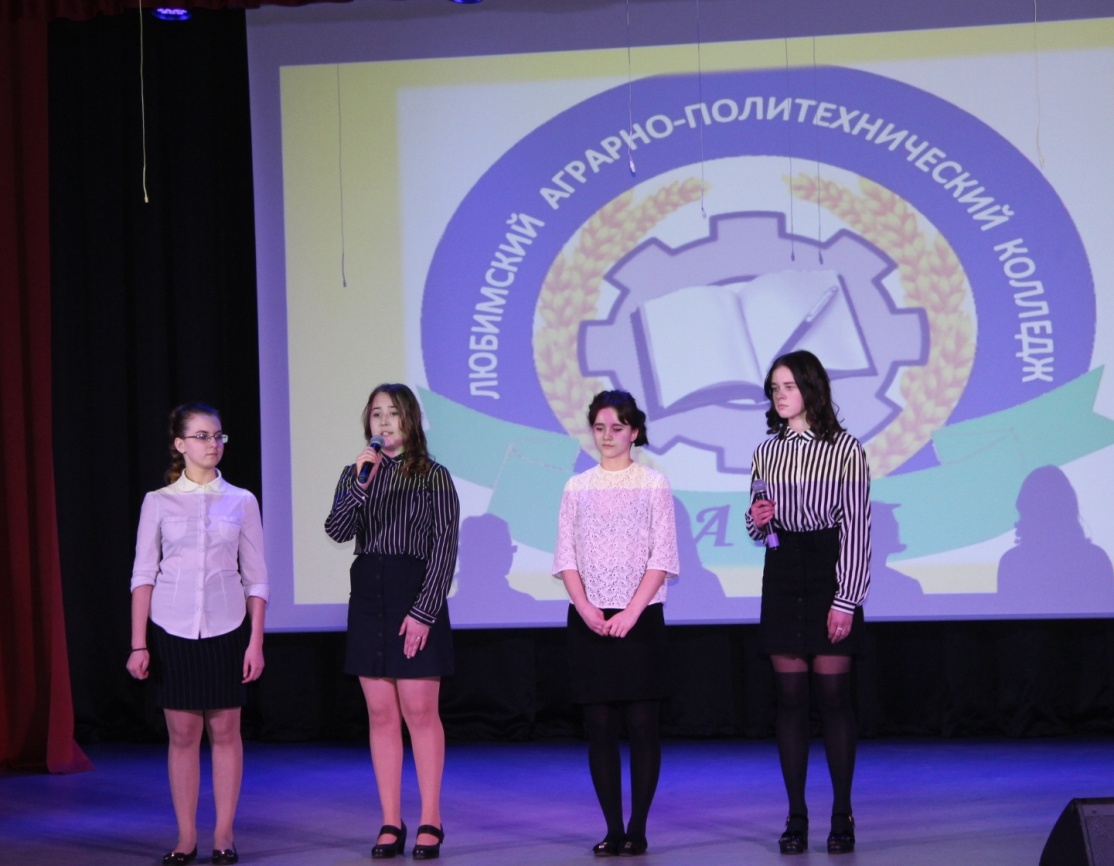 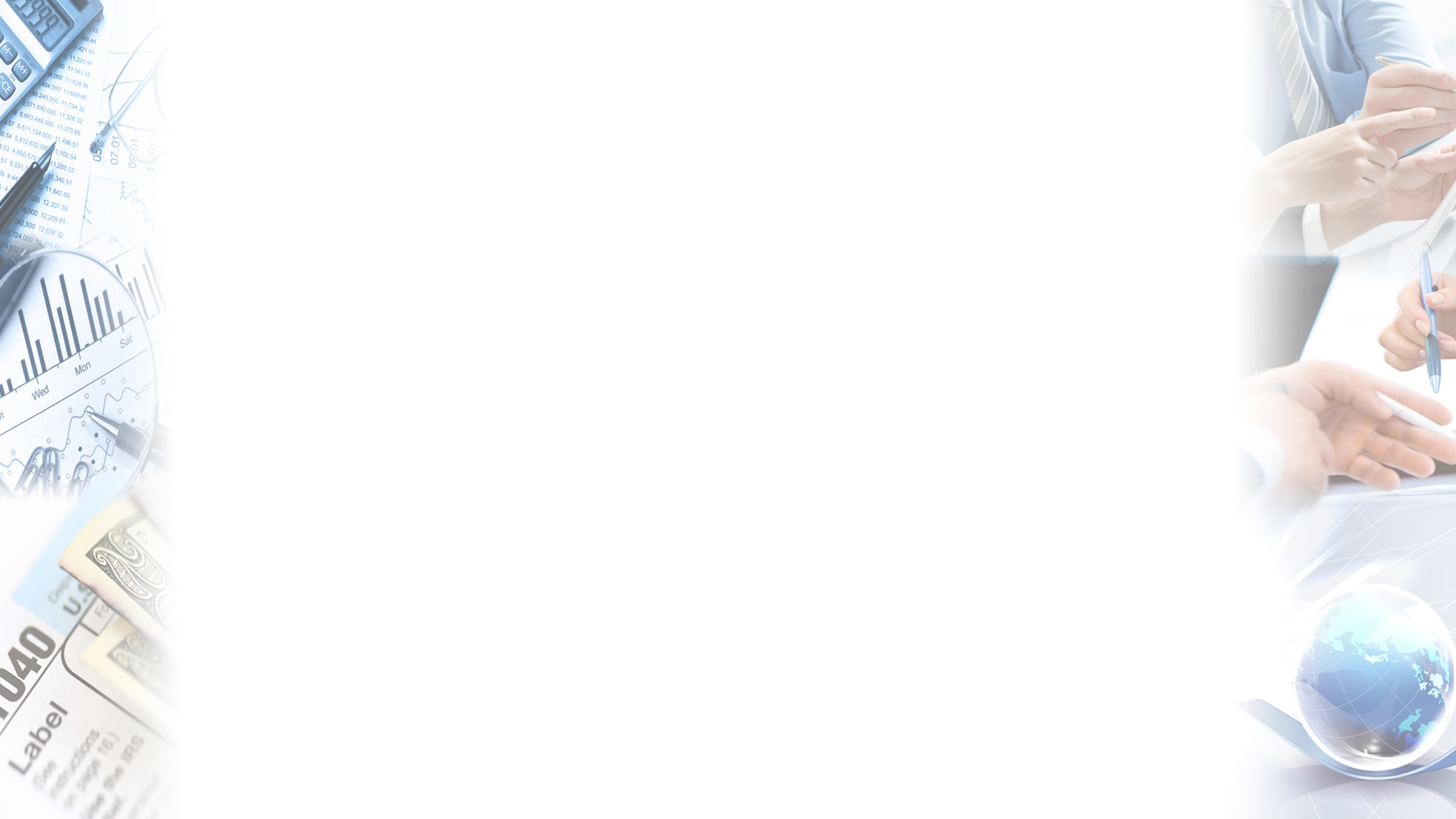 Участие в Арт-Профи Форум
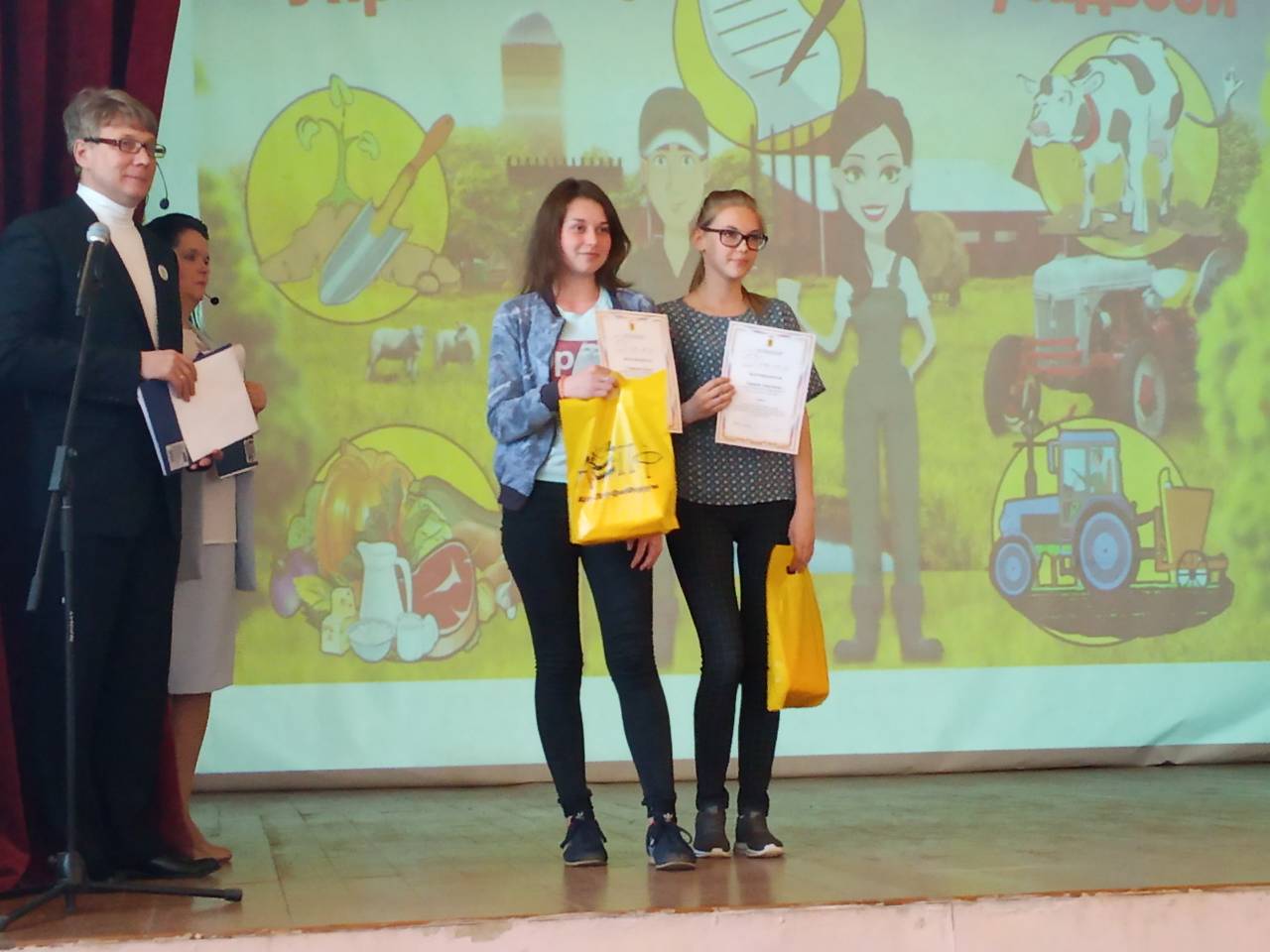 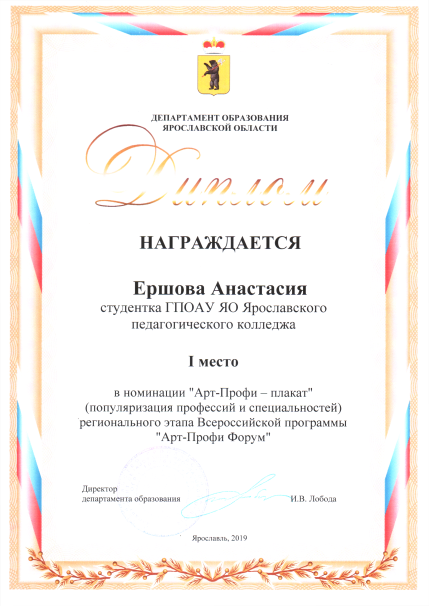 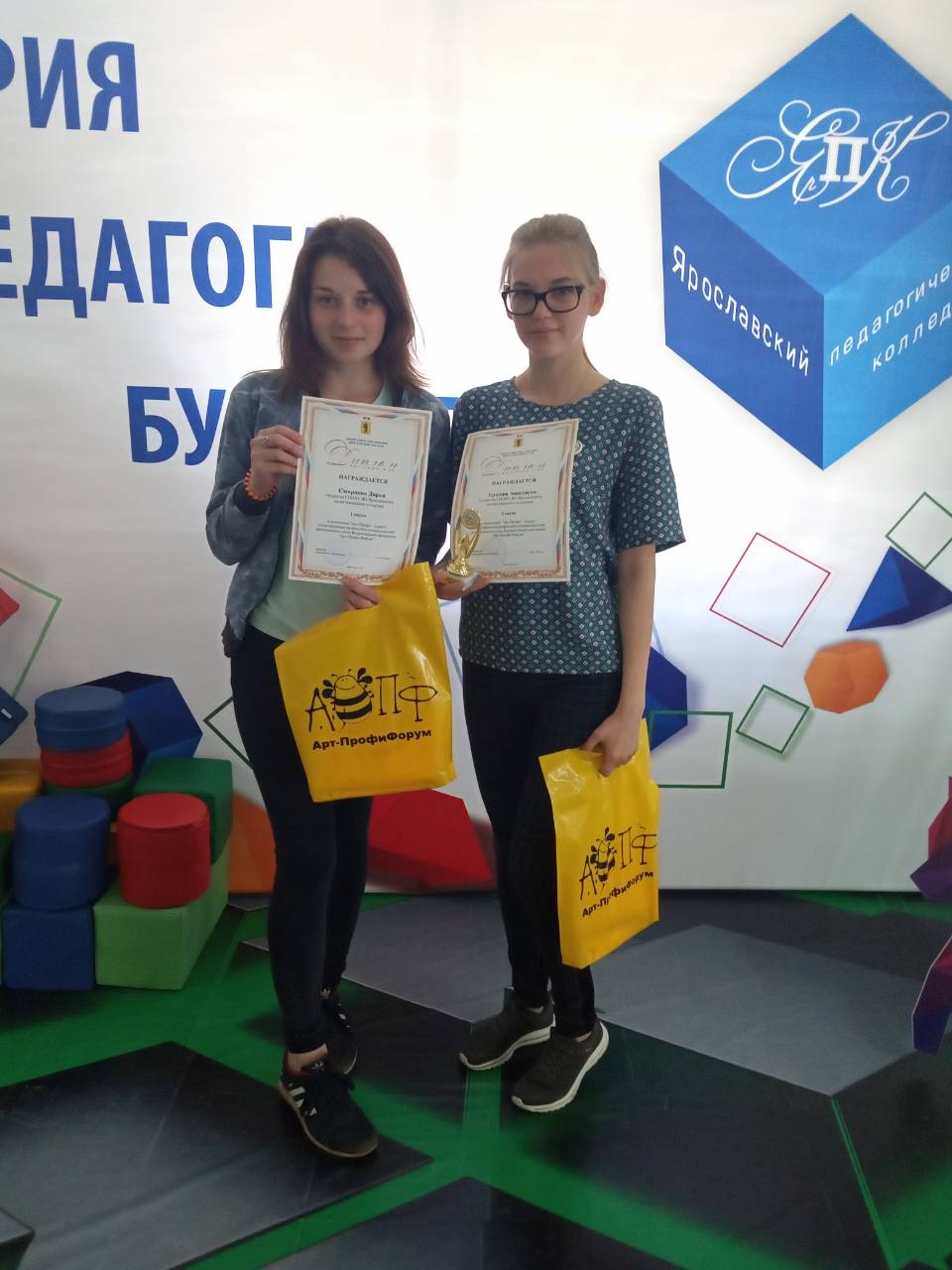 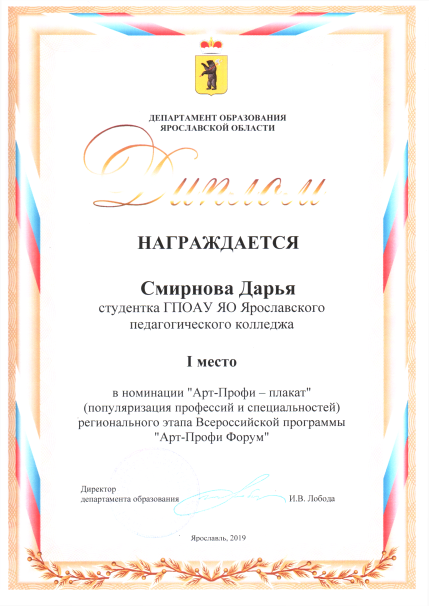 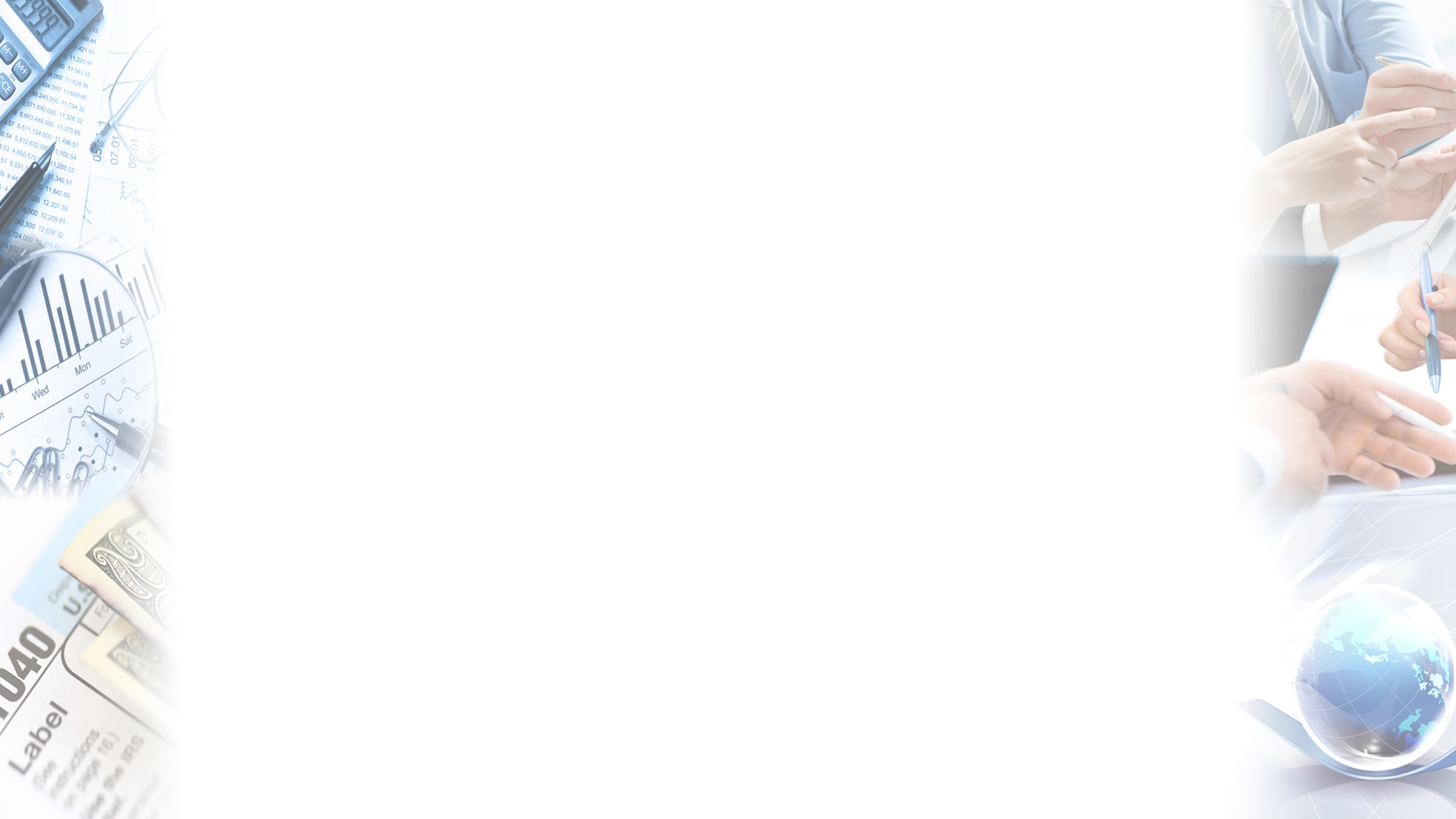 Участие в игре «Салют»
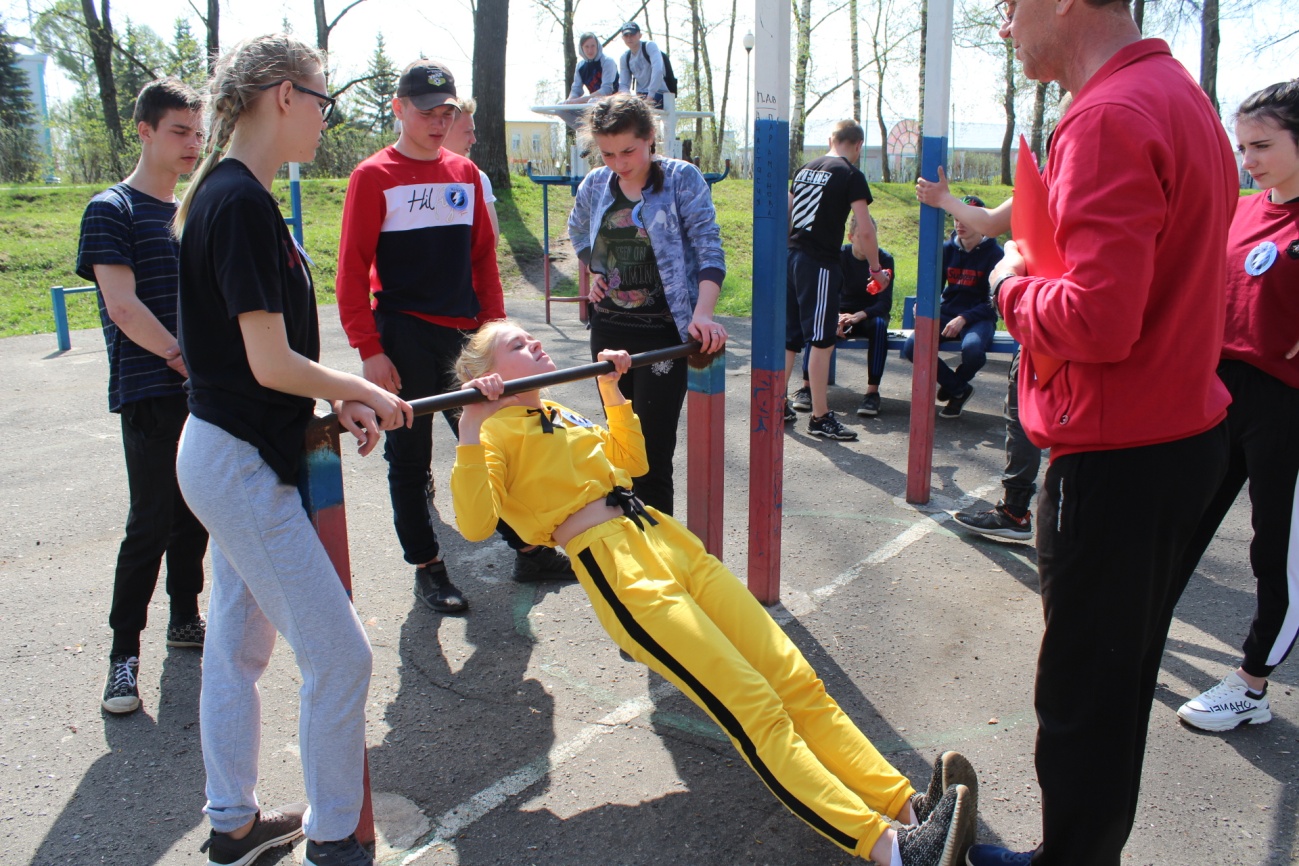 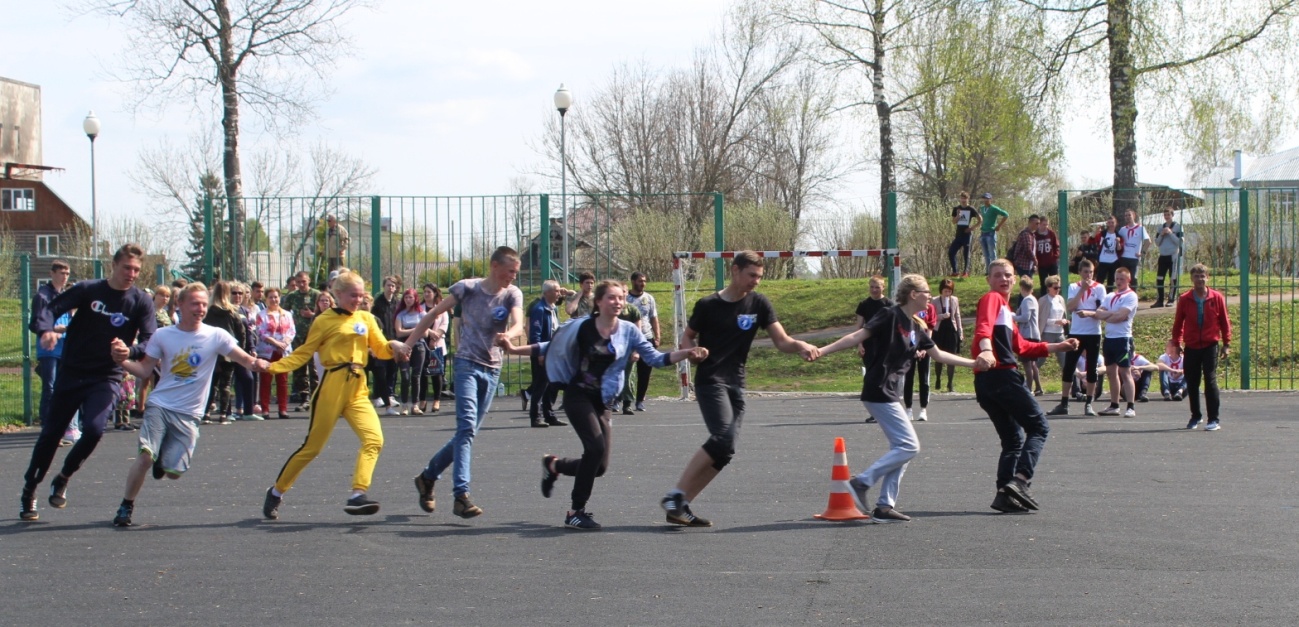 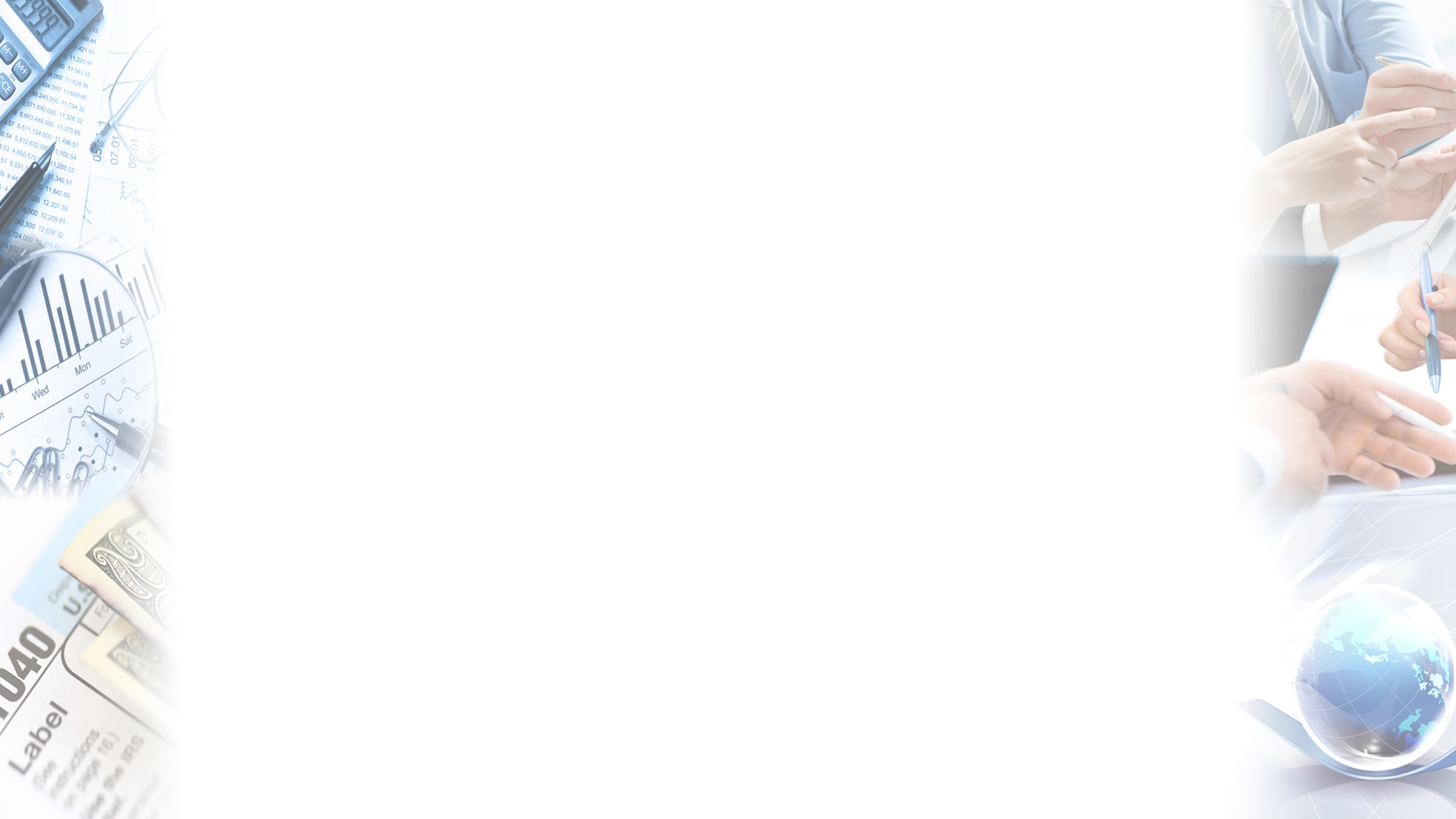 Участие в игре «Салют»
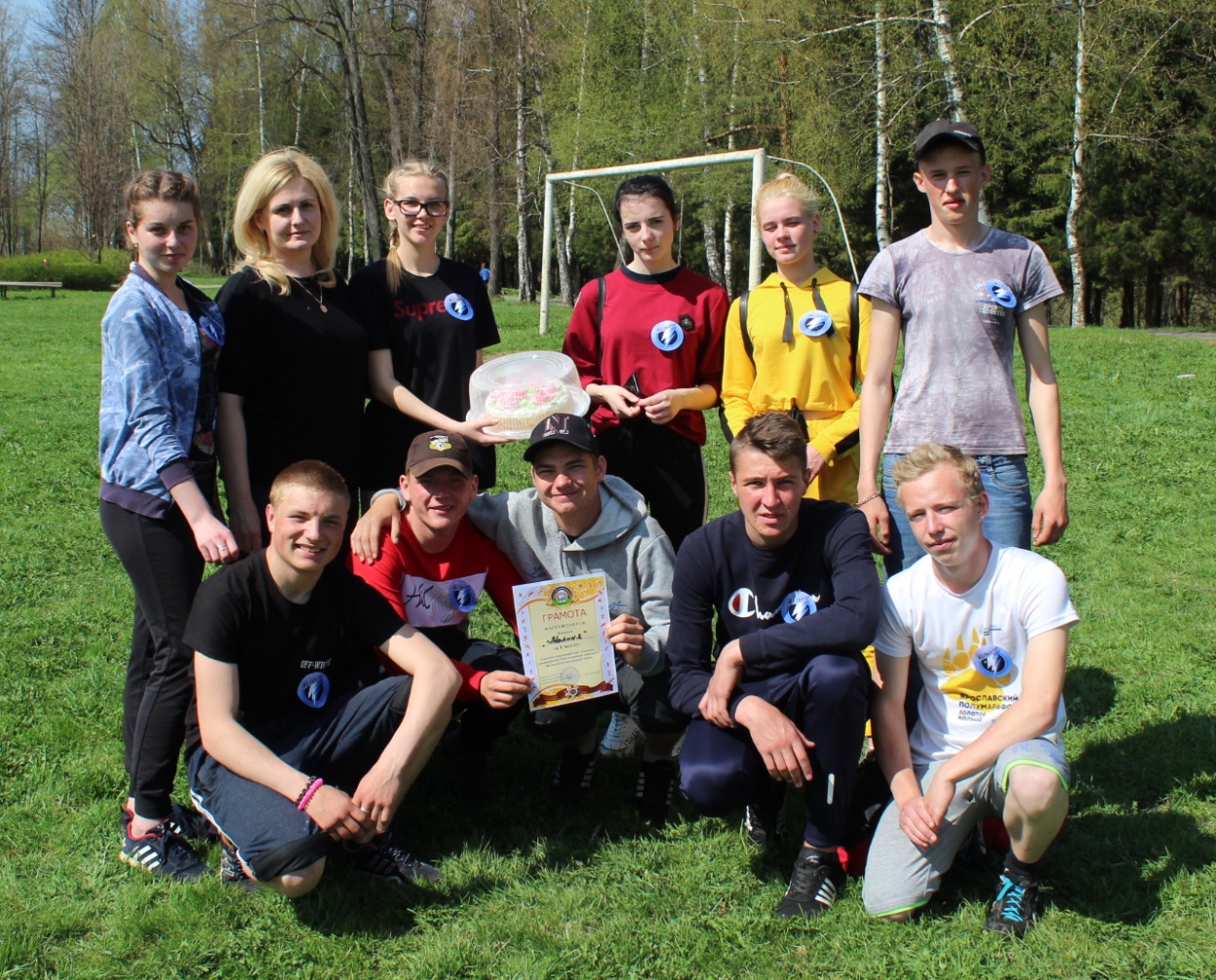 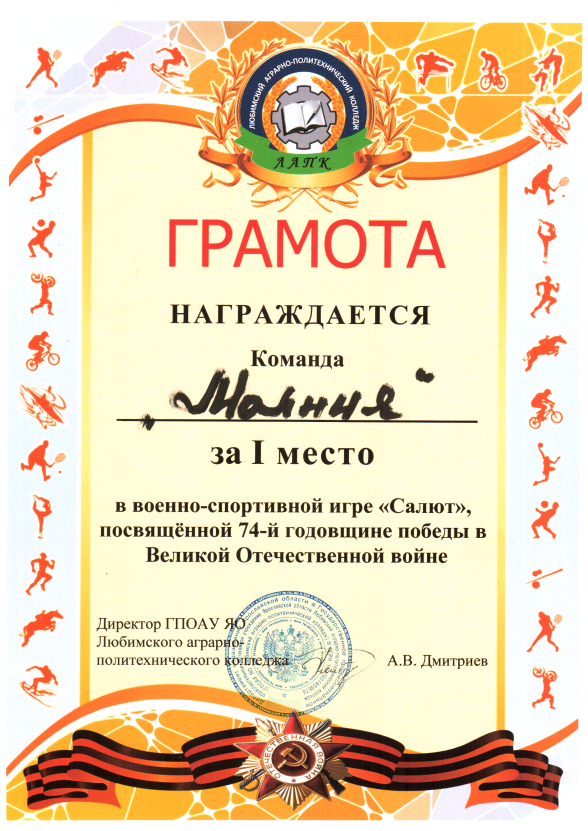 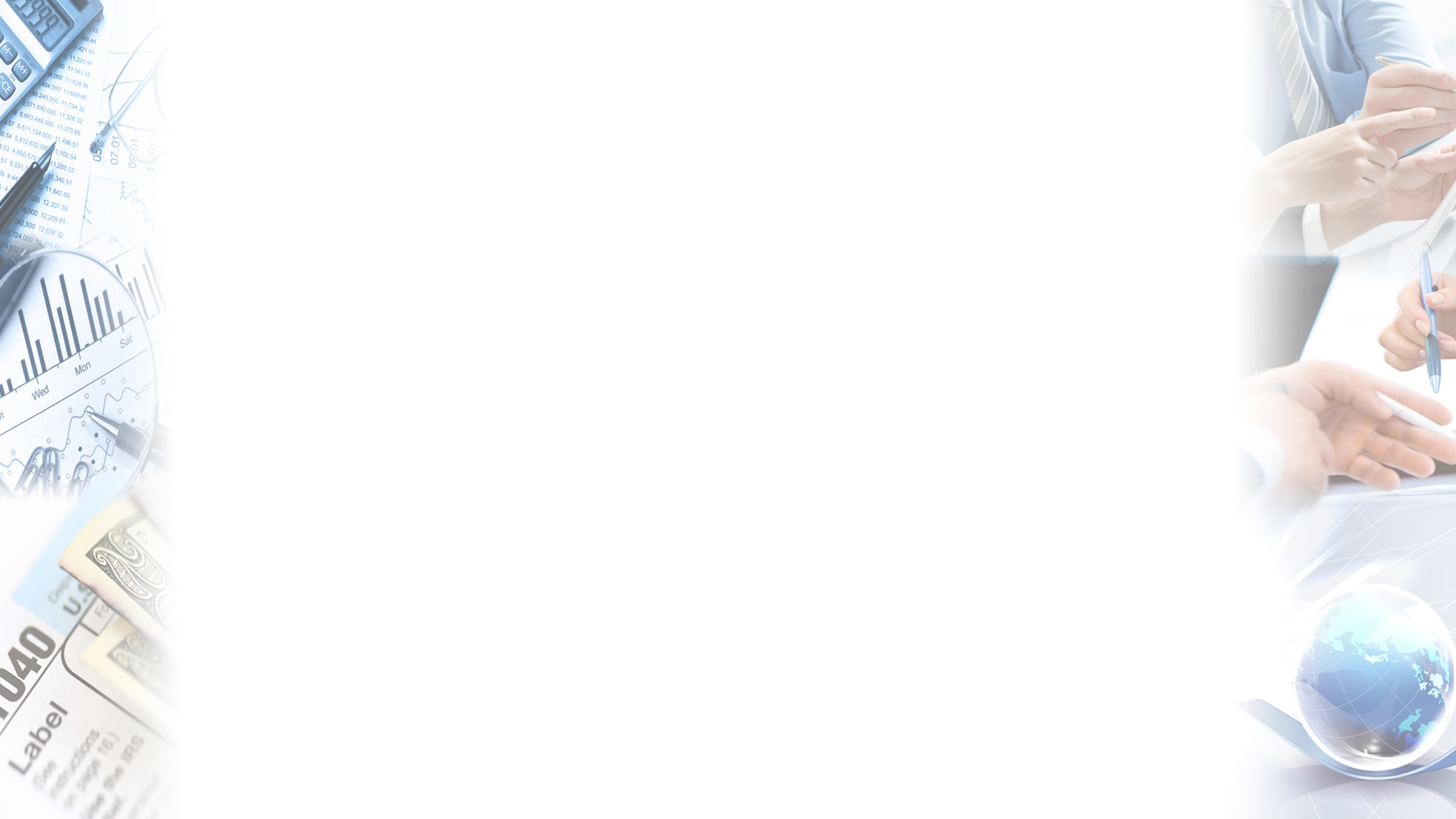 Участие в акции «Белый цветок»
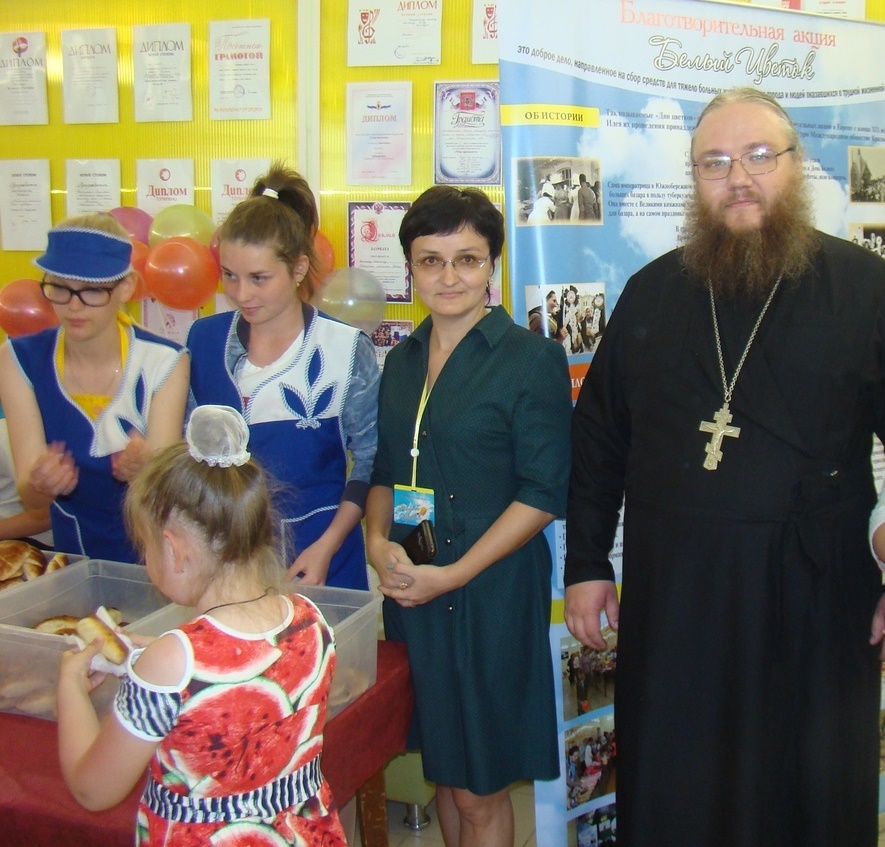 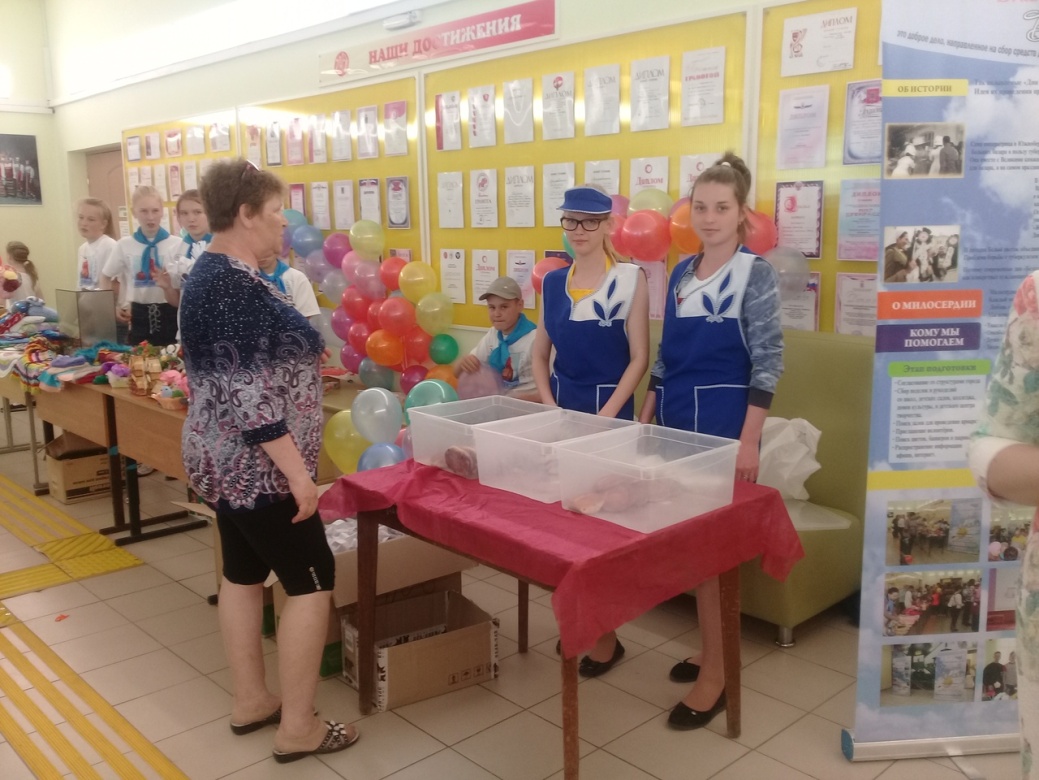 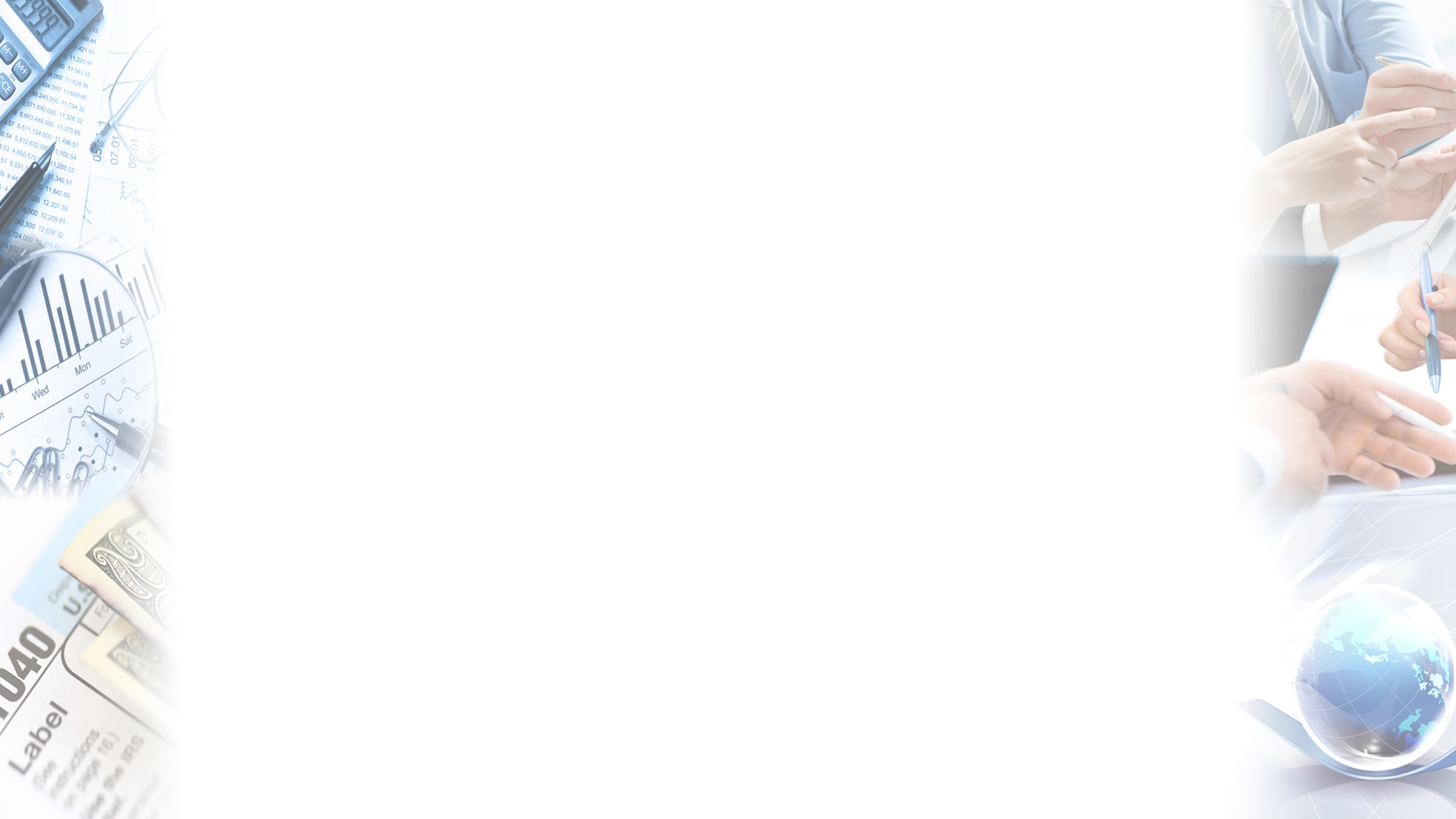 Онлайн олимпиада «Товароведение продовольственных товаров»
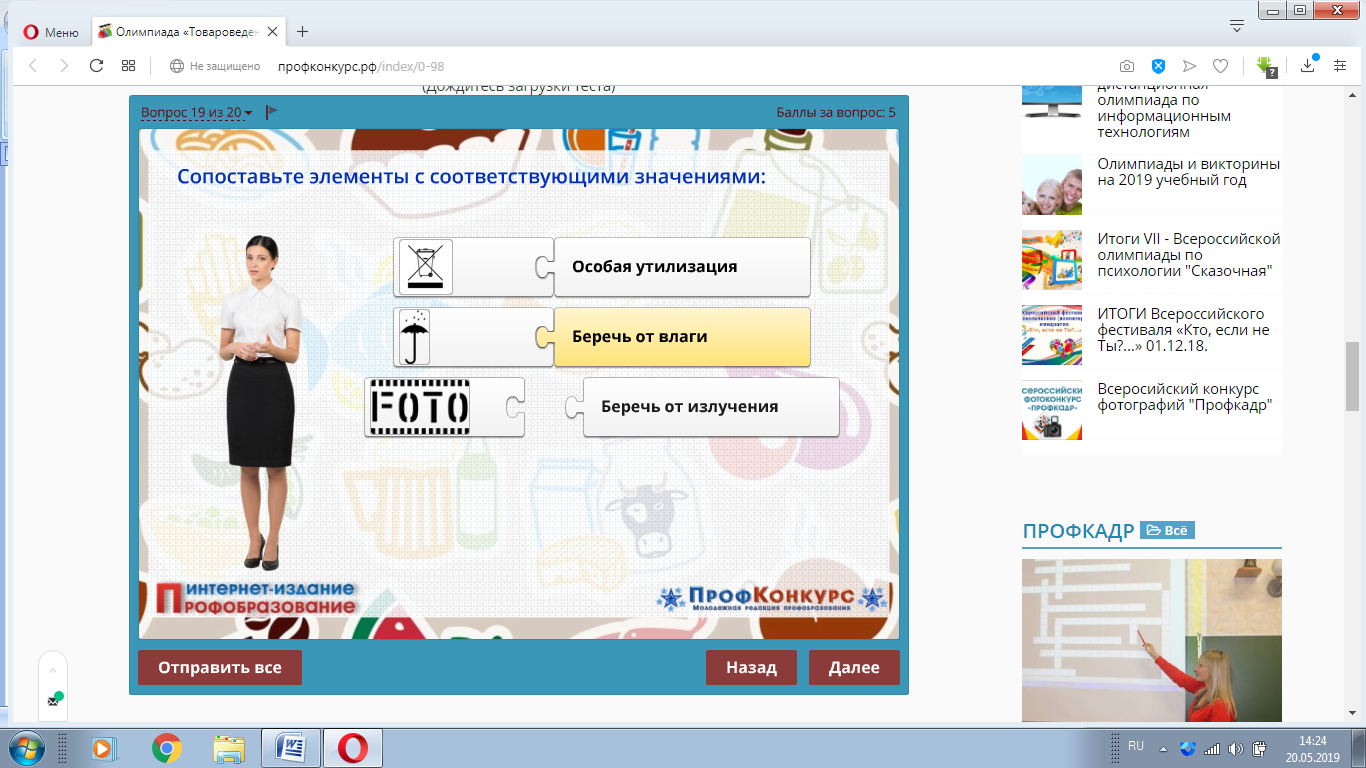 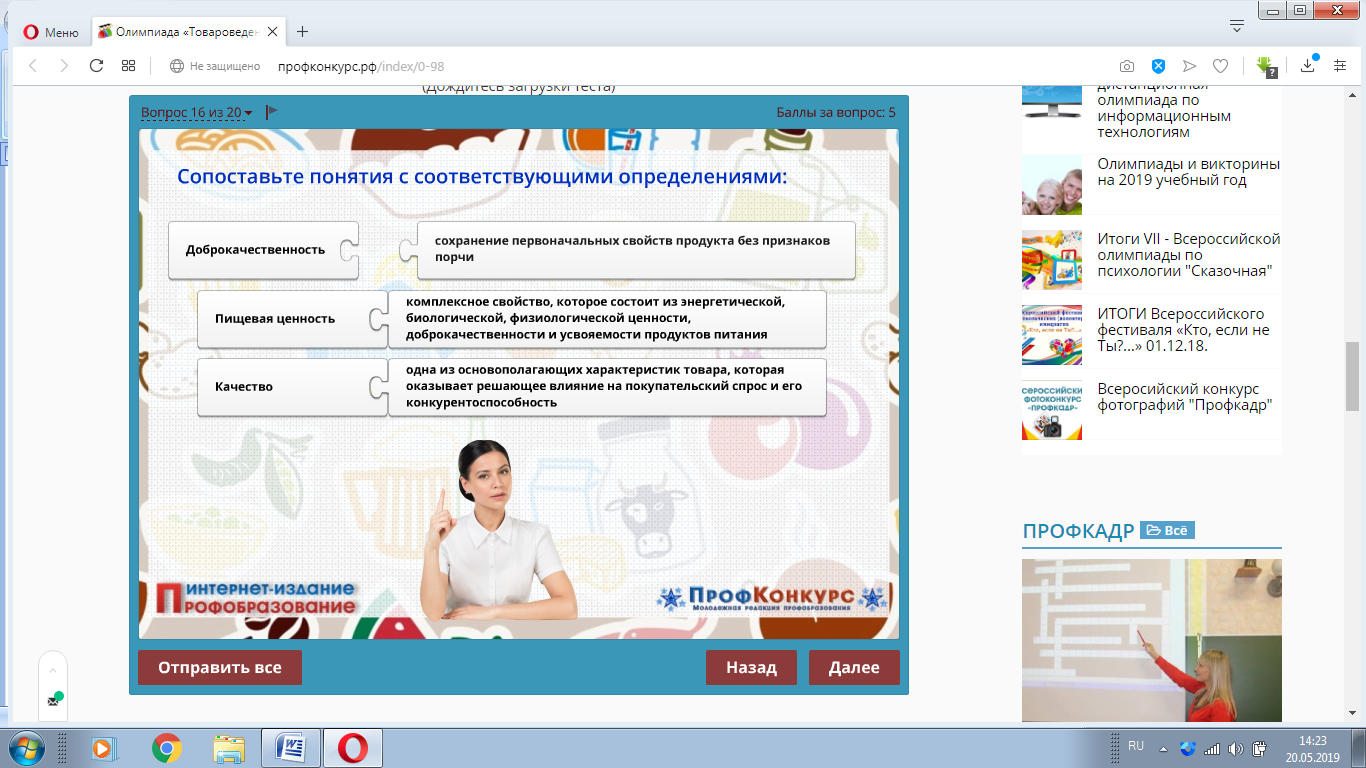 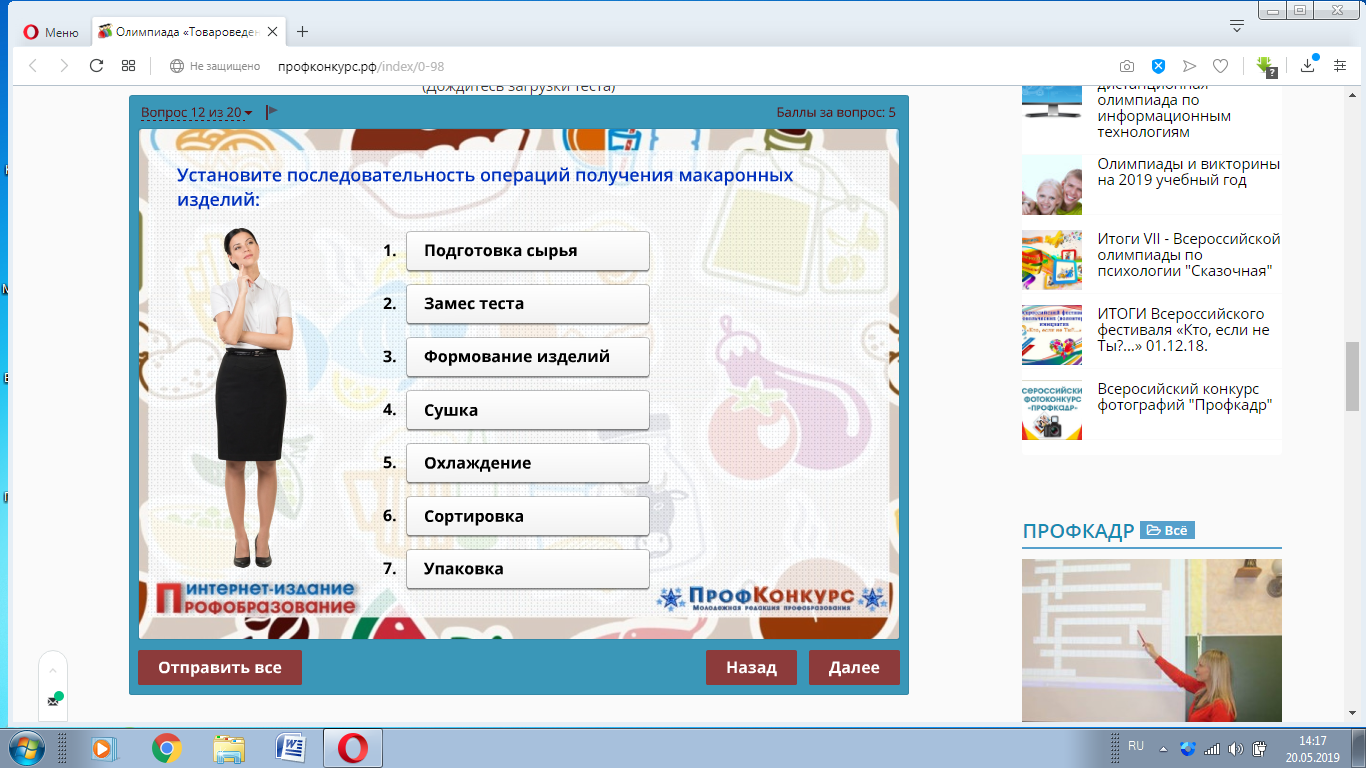 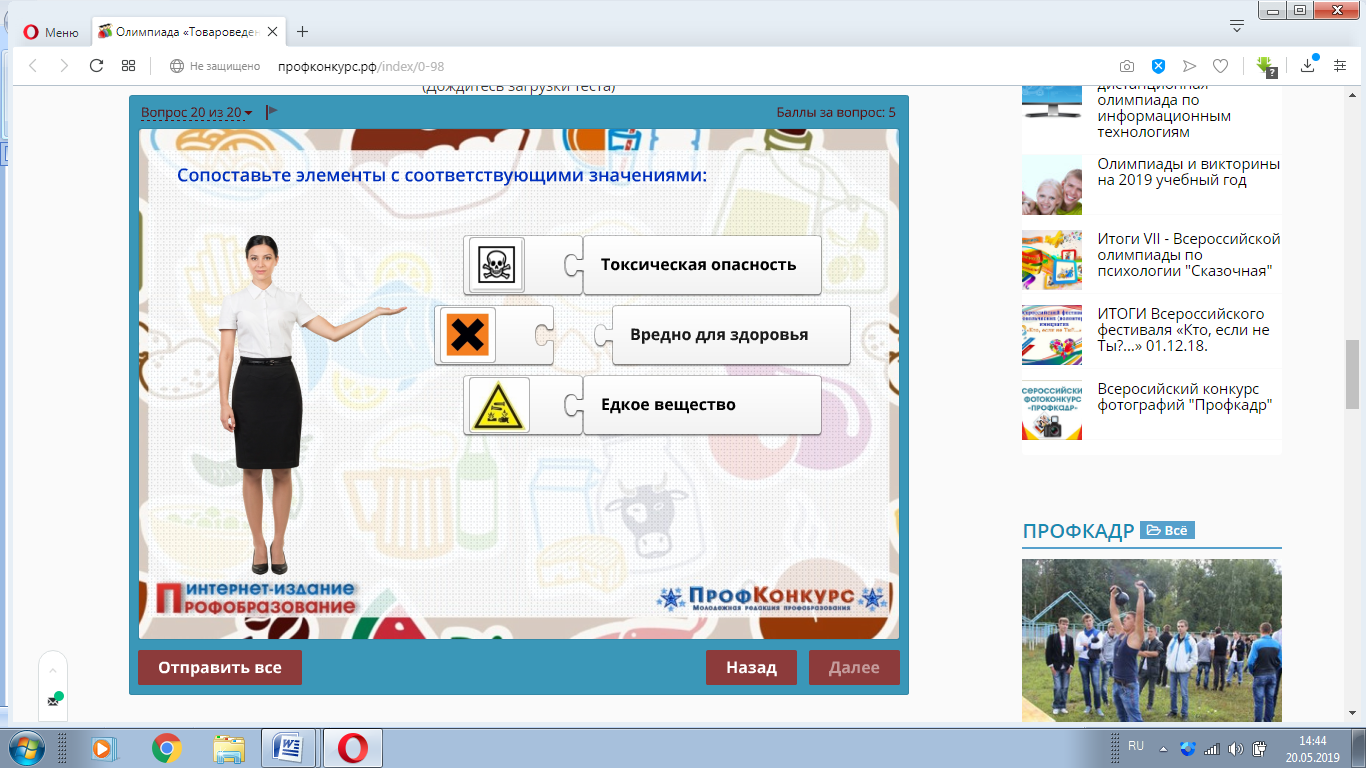